What Number is shown by the models?
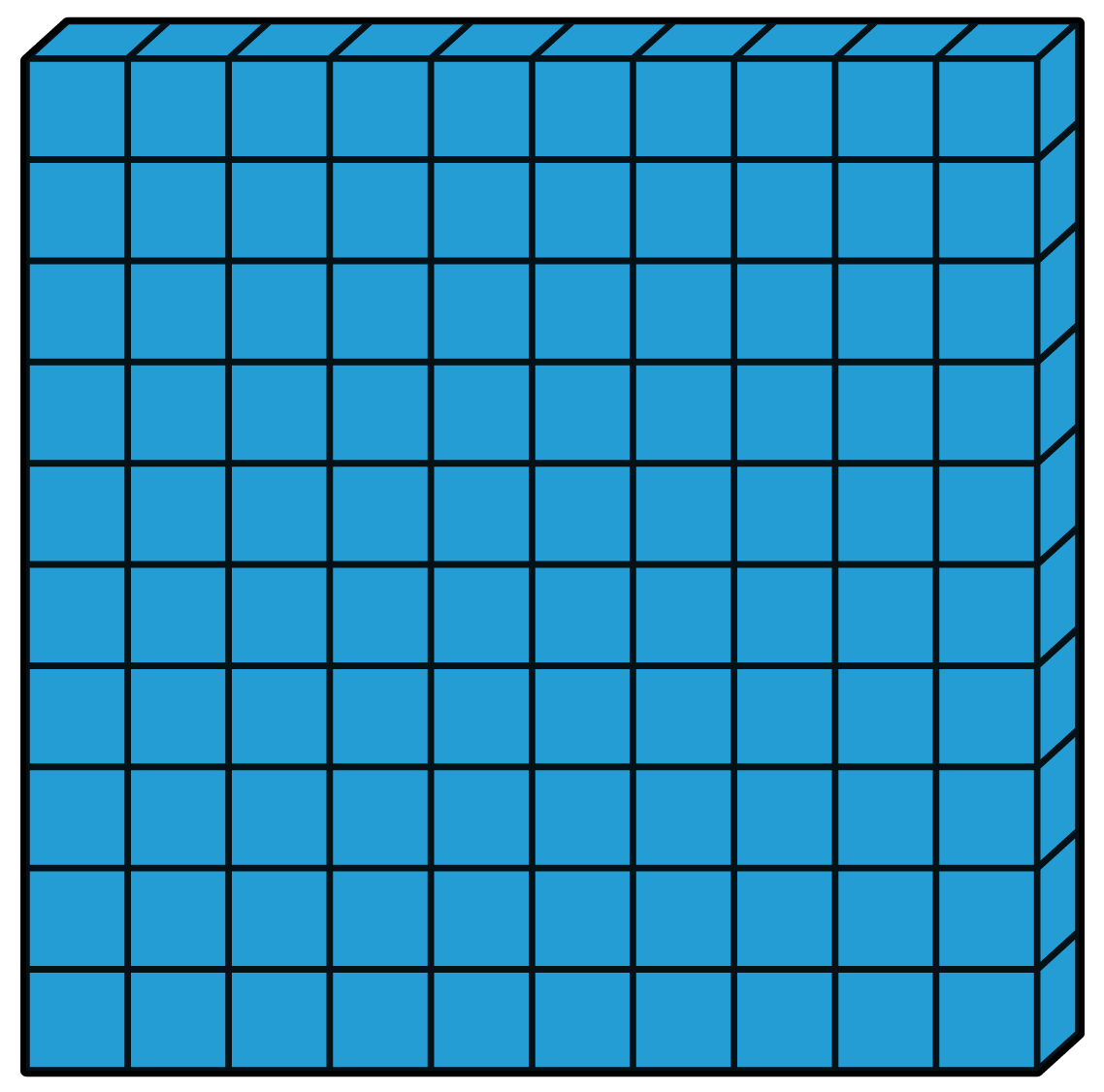 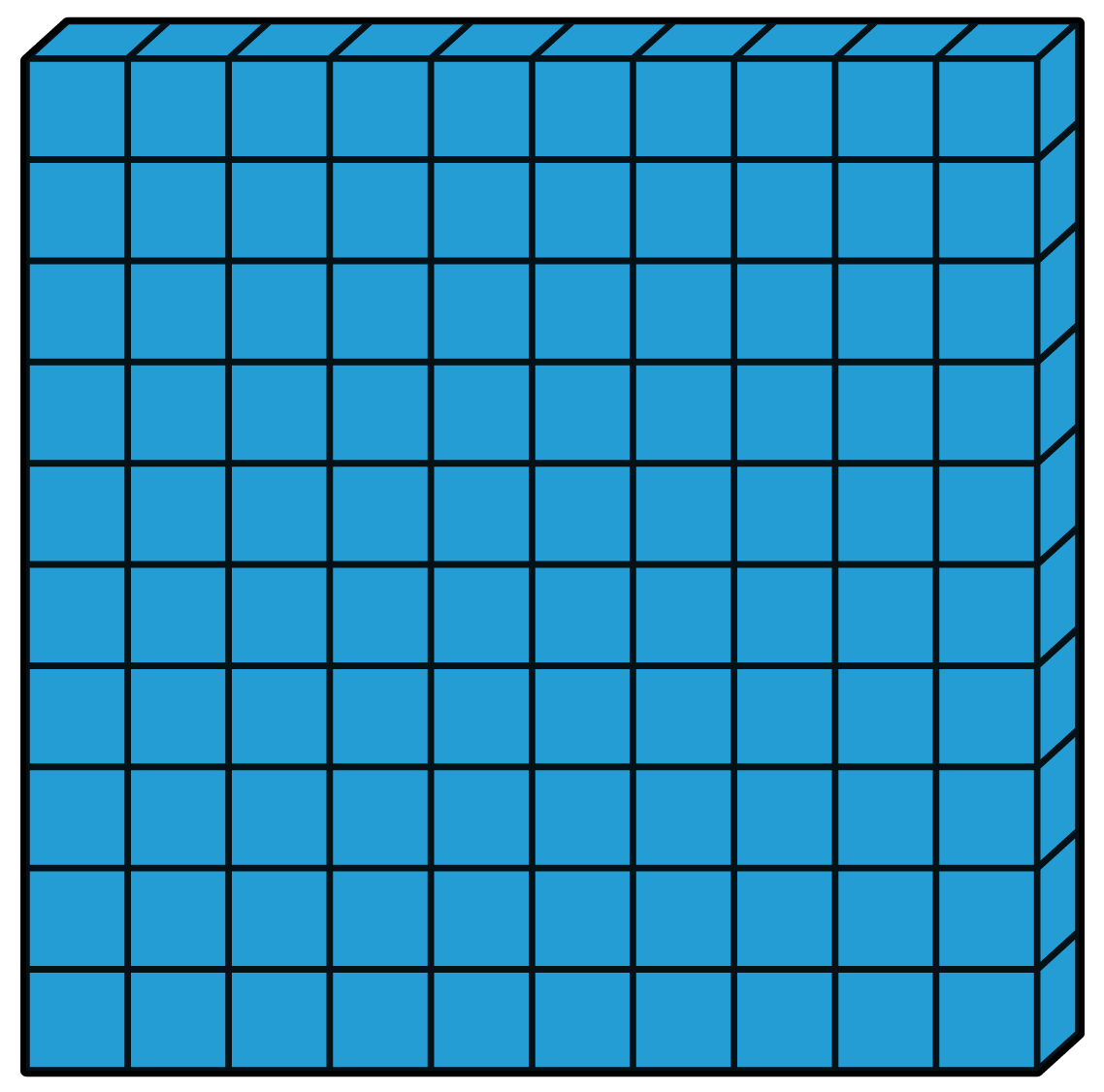 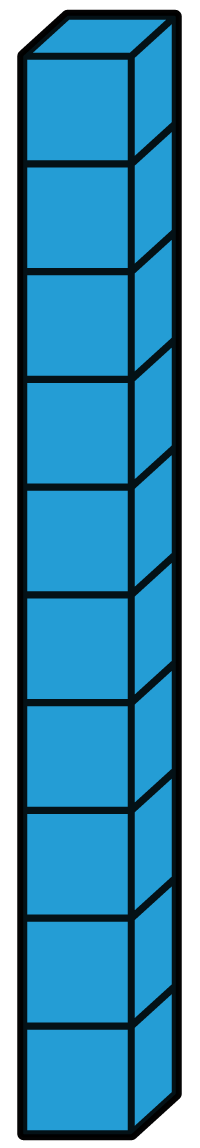 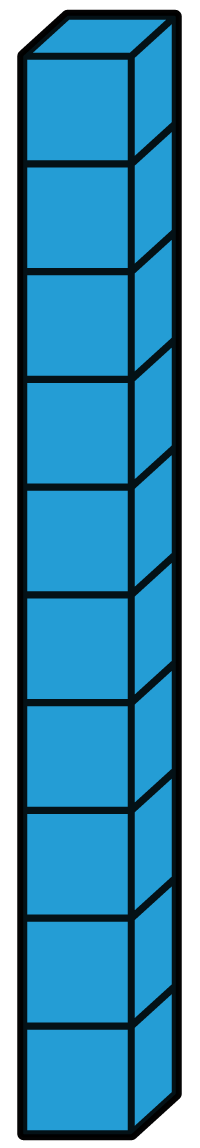 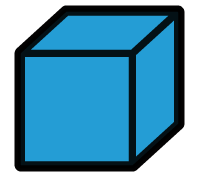 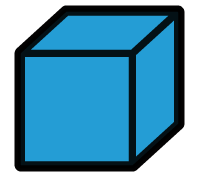 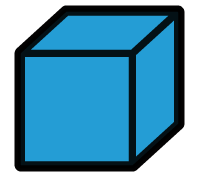 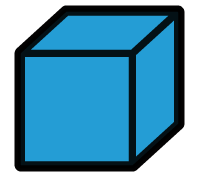 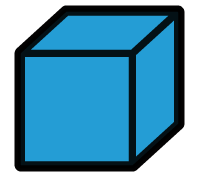 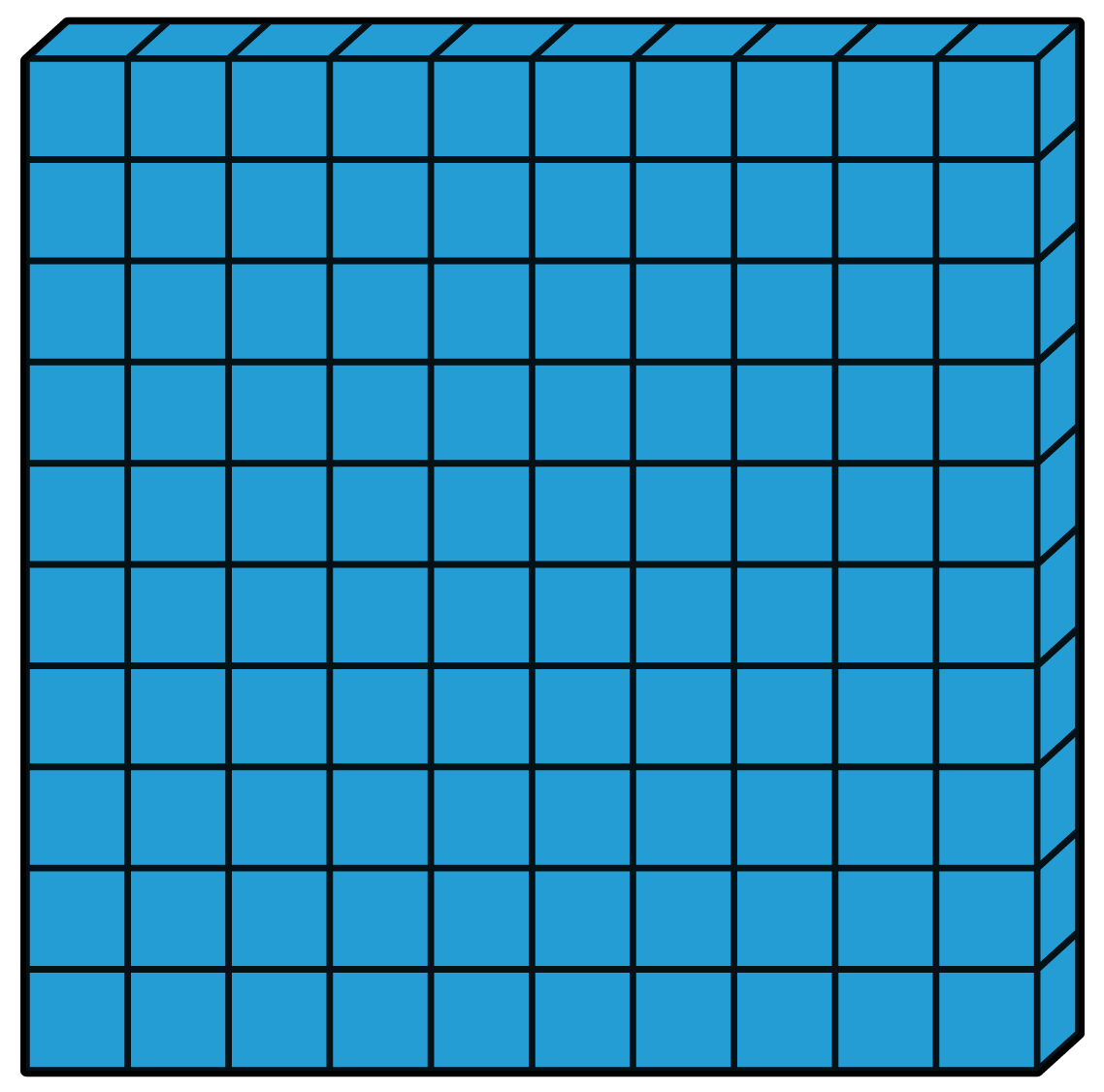 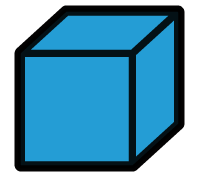 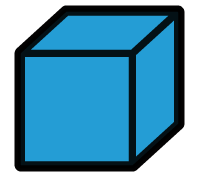 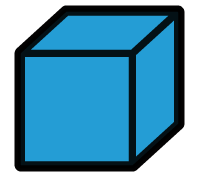 Cubes = 1
Rods = 10
Flats = 100
You can write numbers in three different ways
Standard Form: 328
Expanded Form: 300 + 20 + 8 
Word Form: three hundred twenty-eight
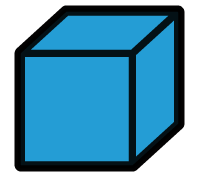 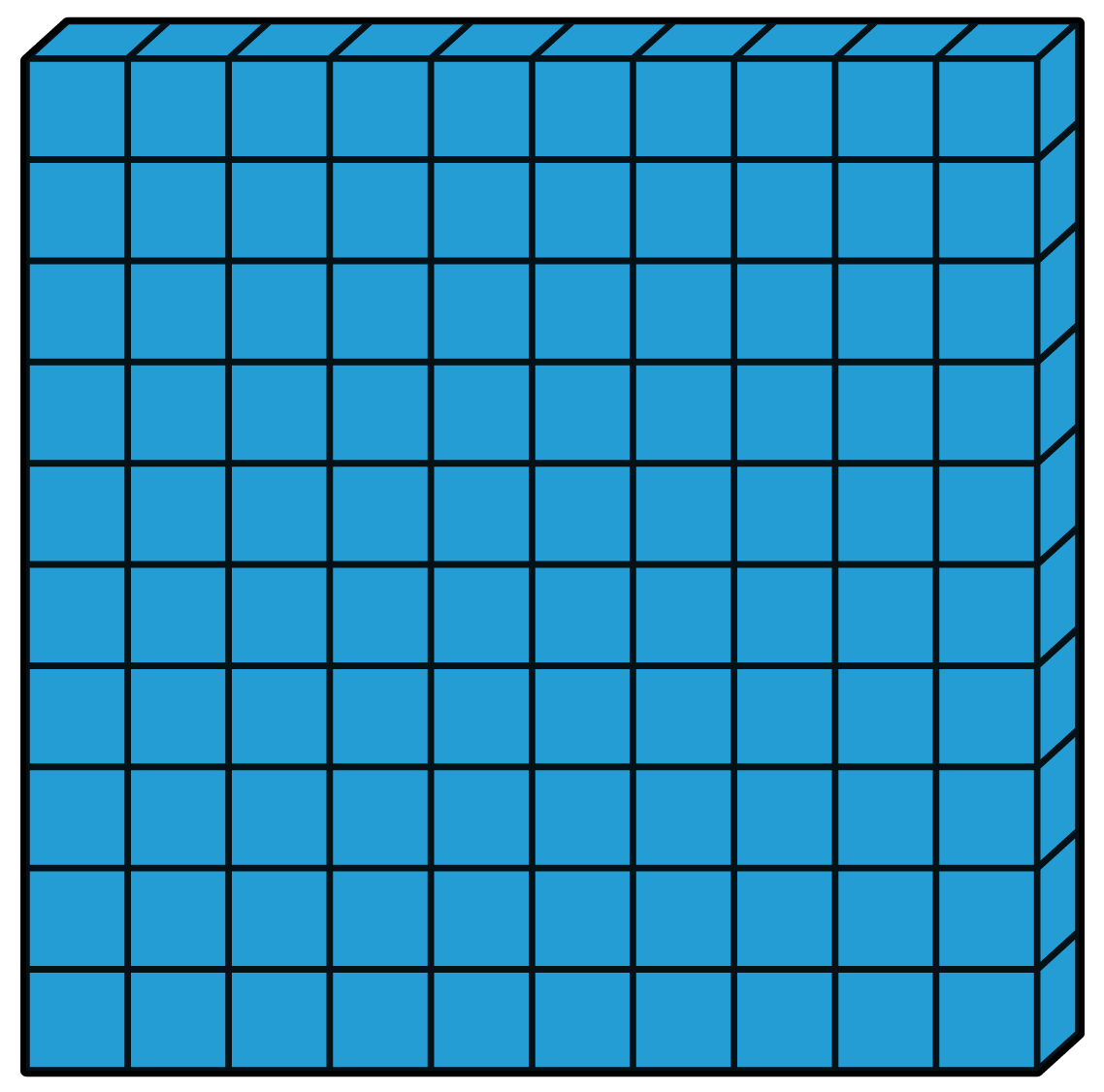 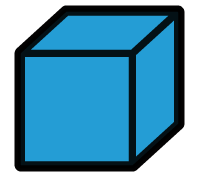 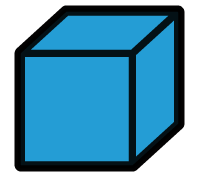 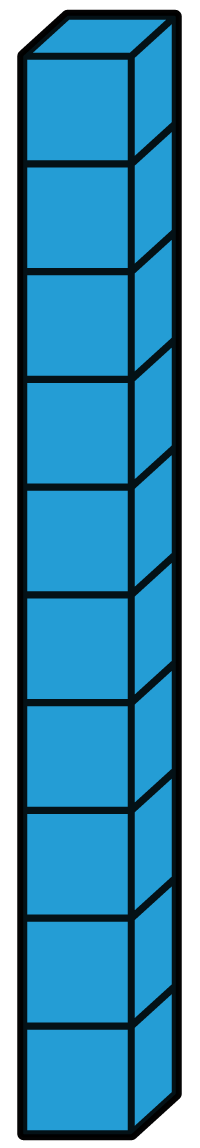 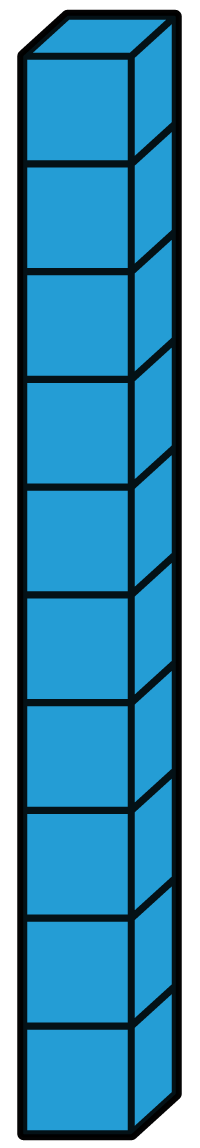 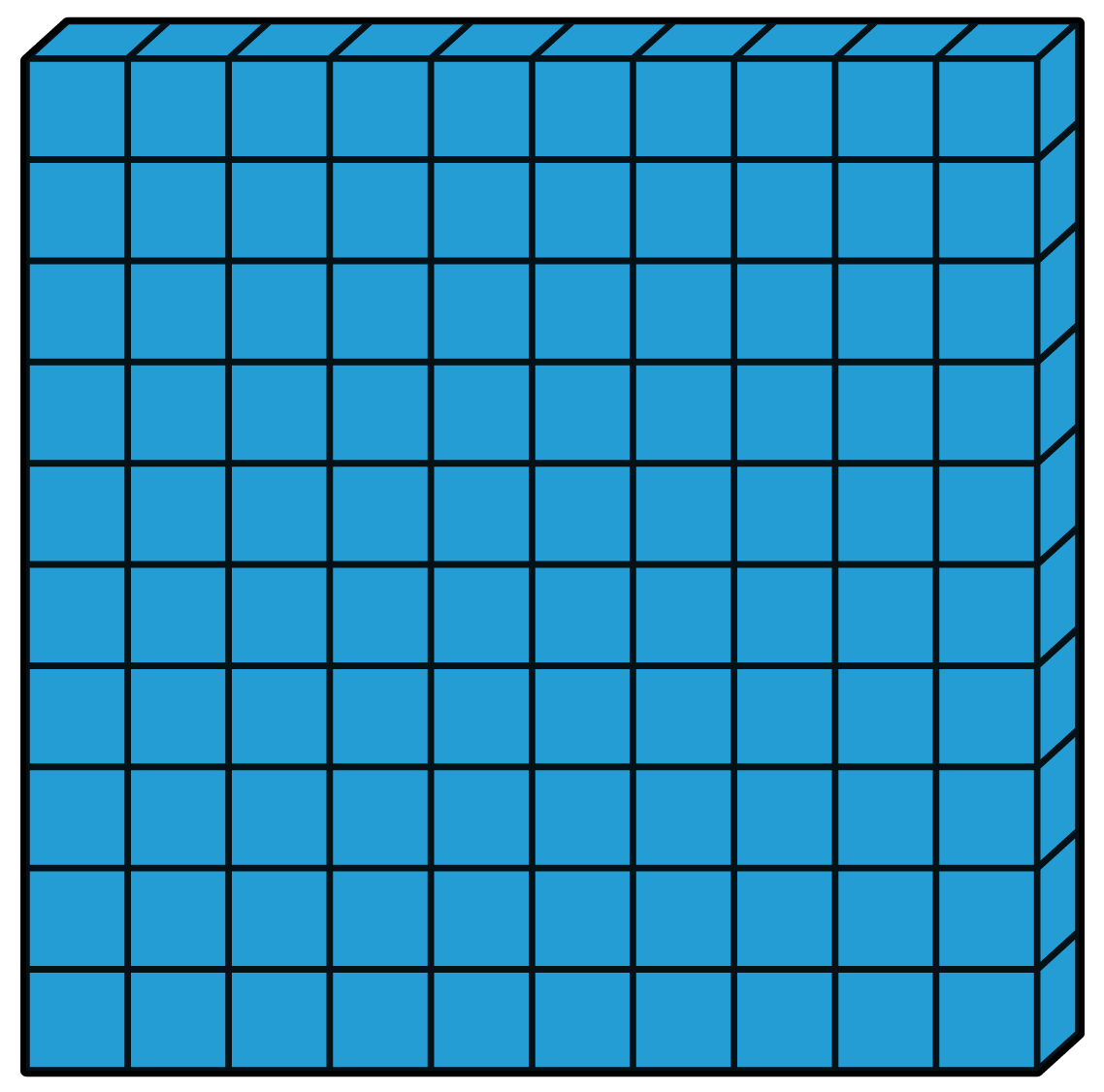 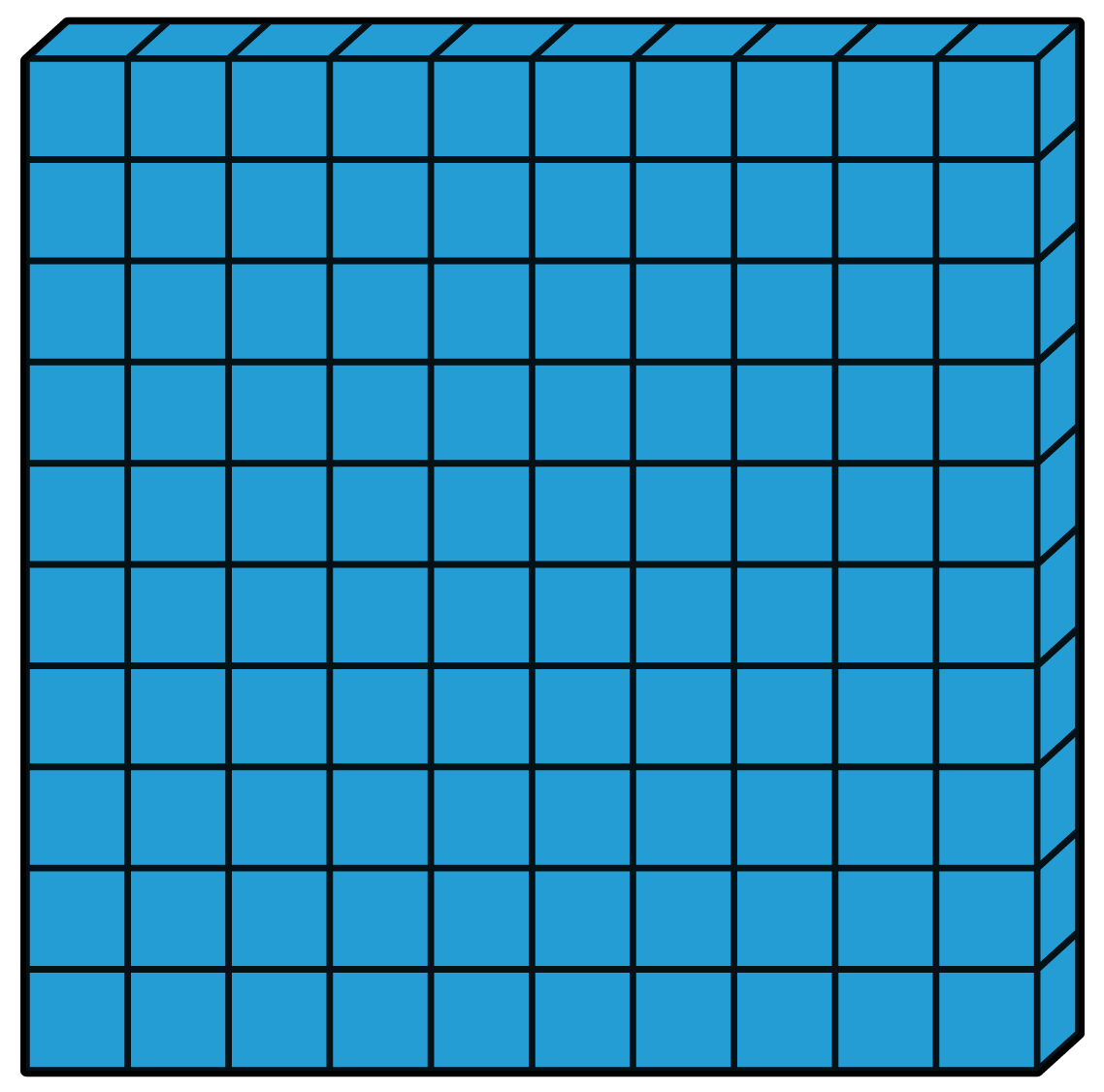 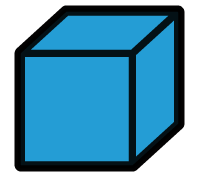 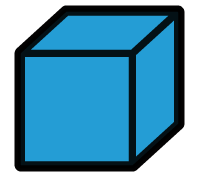 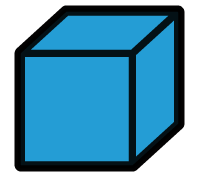 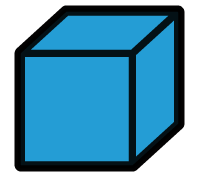 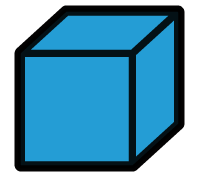 Let’s practice!
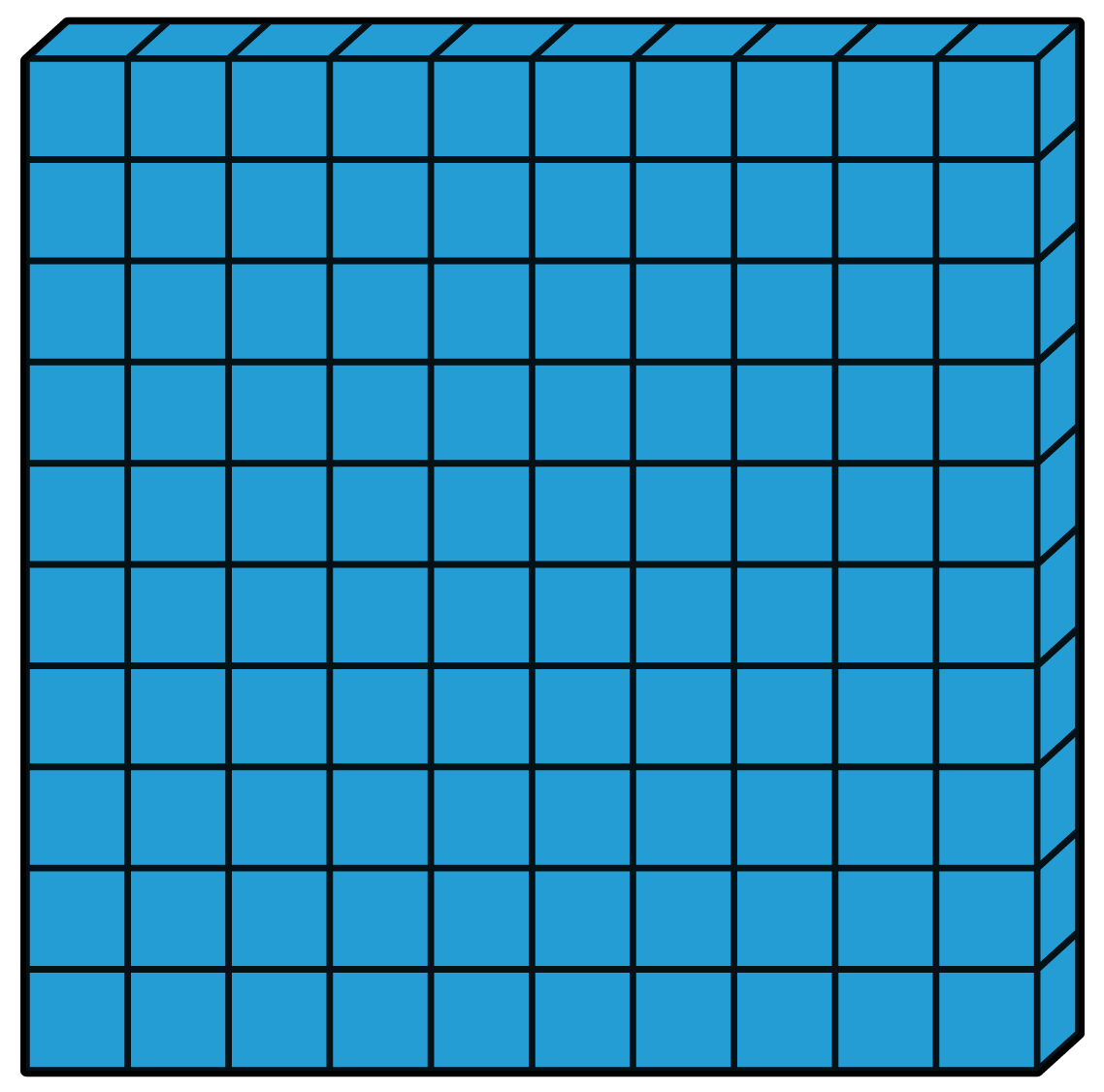 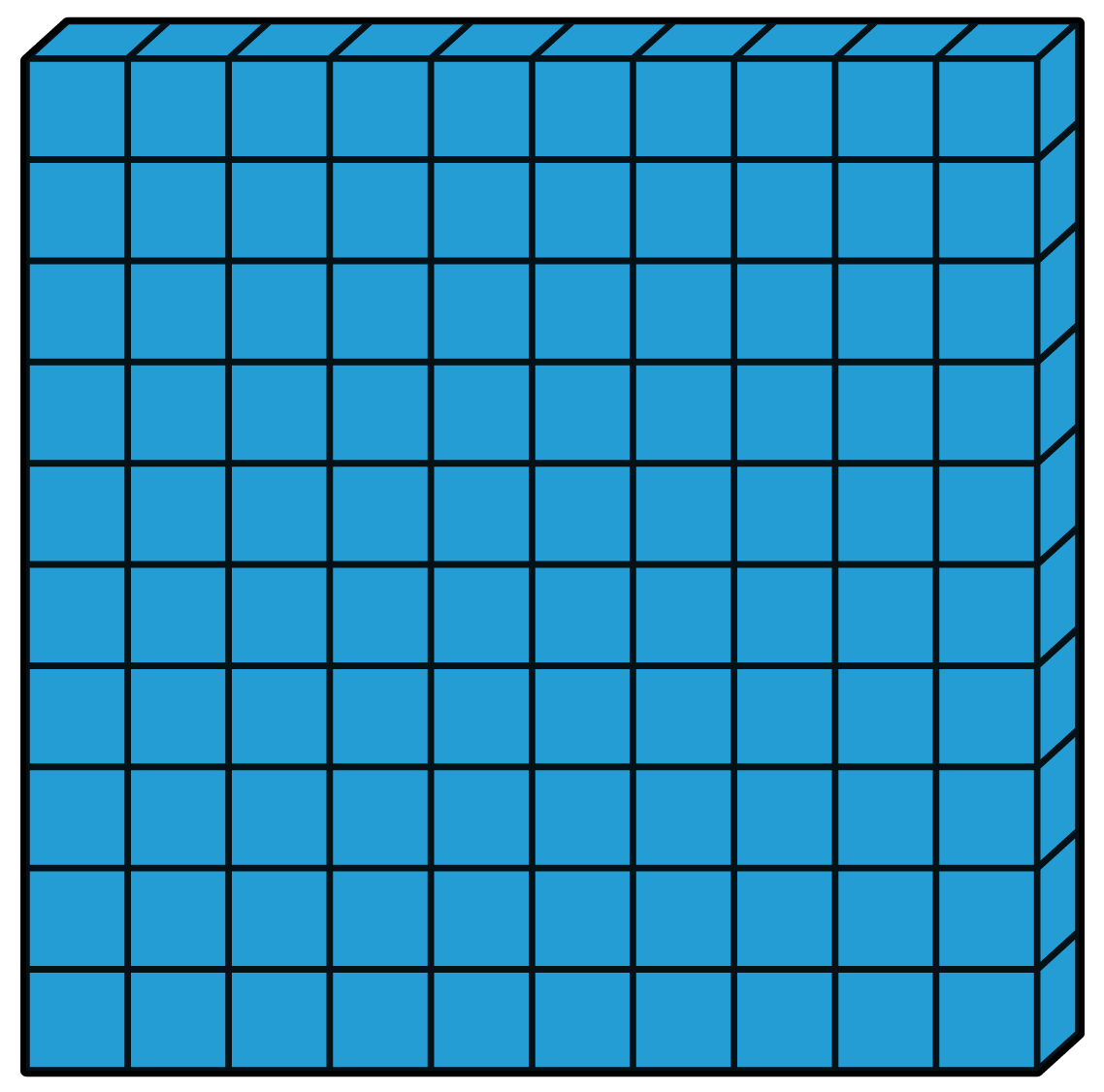 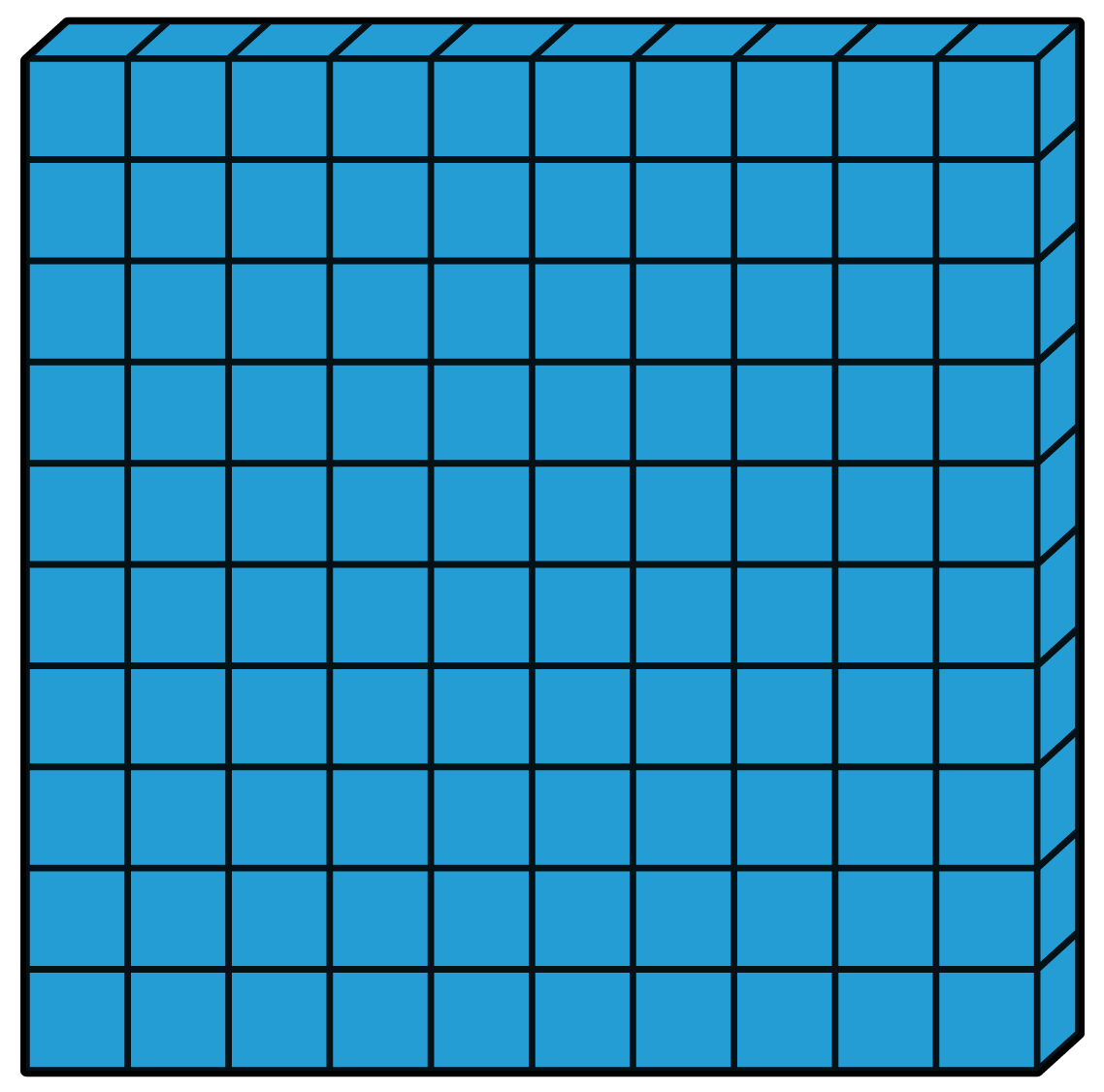 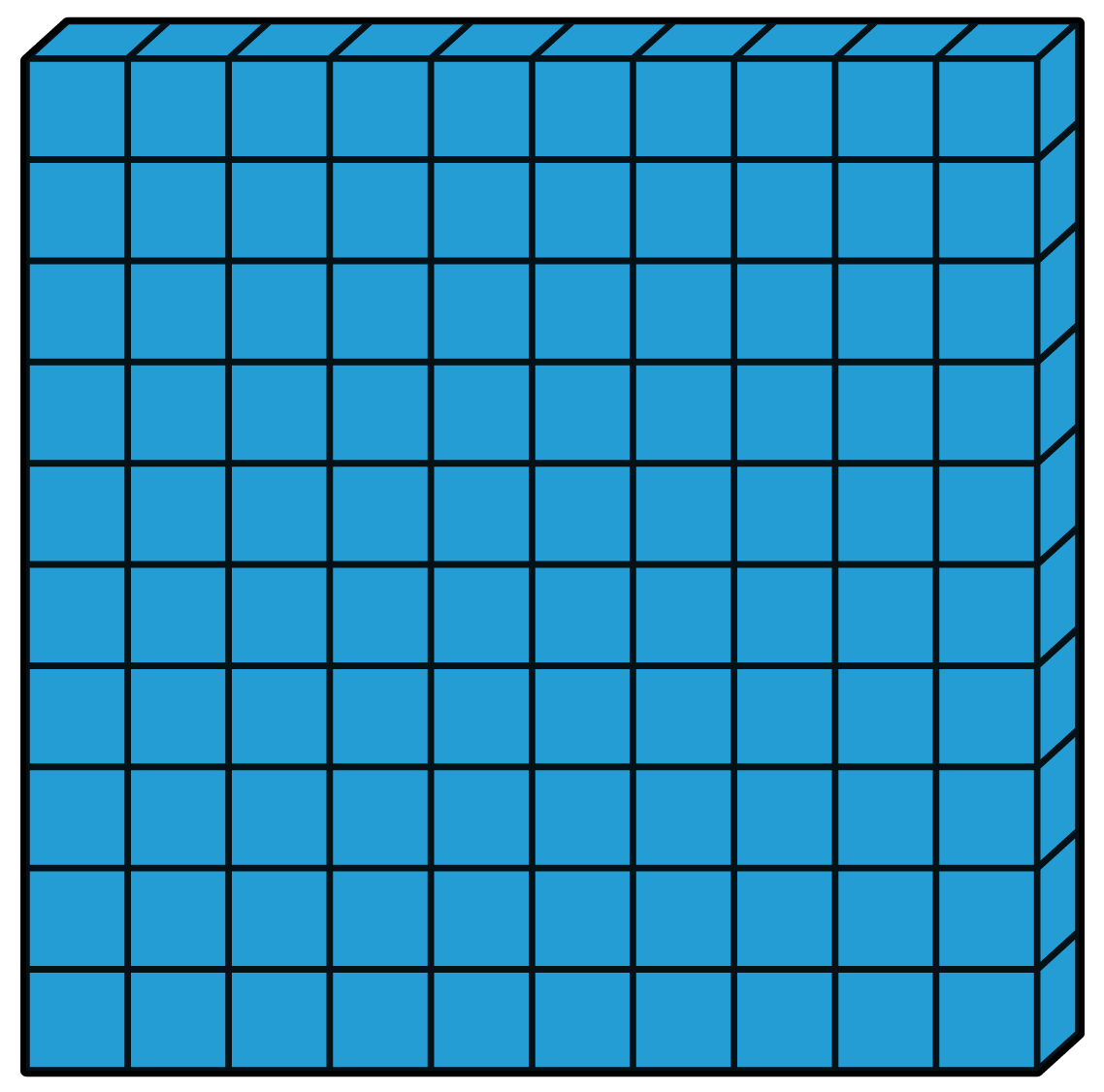 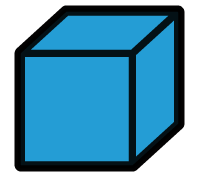 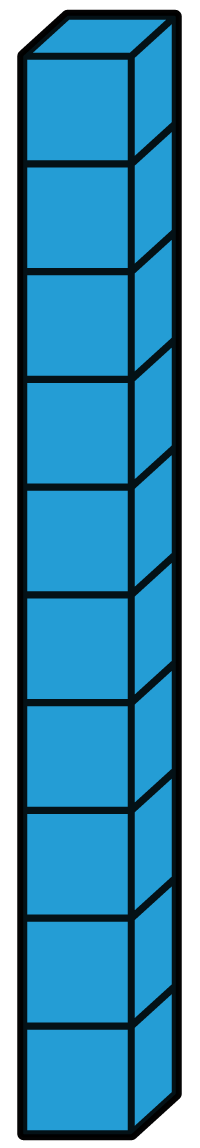 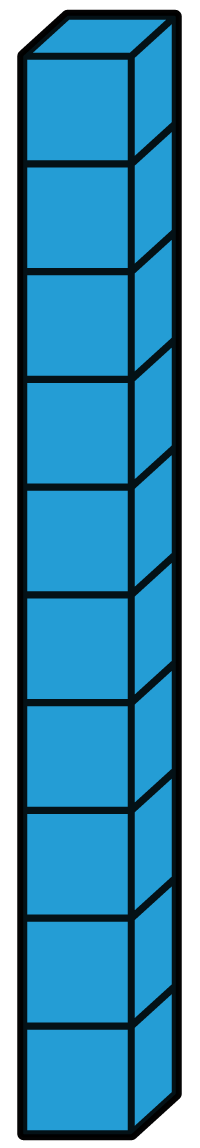 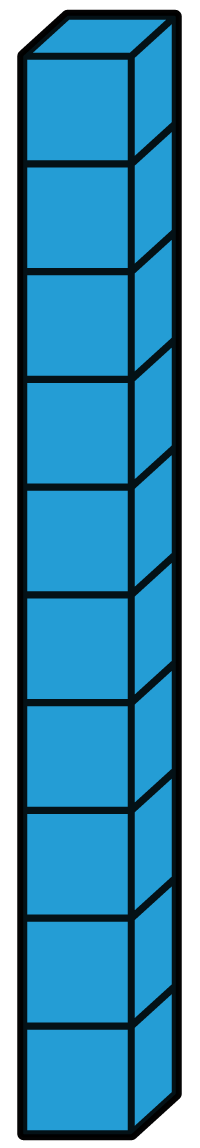 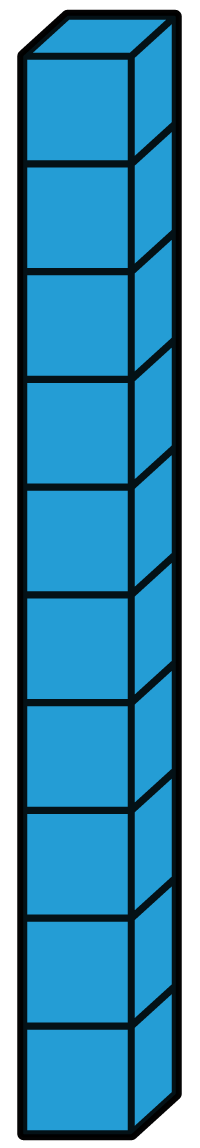 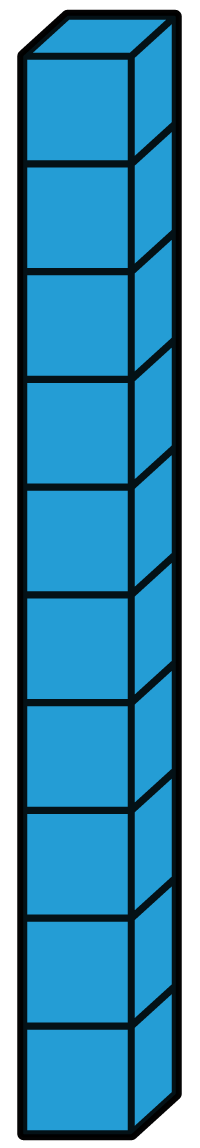 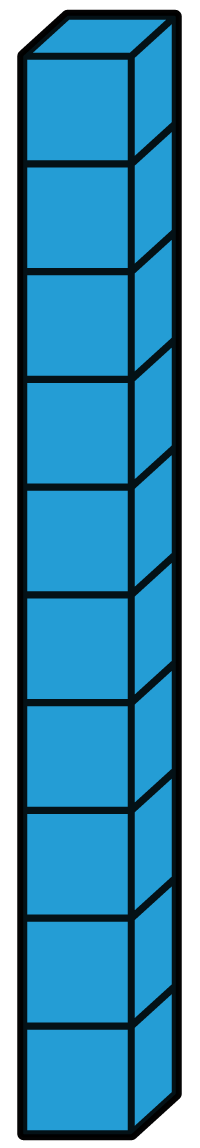 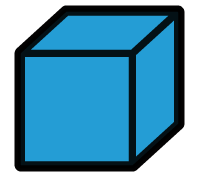 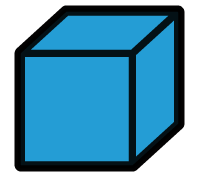 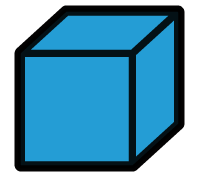 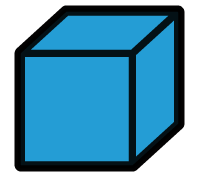 What is the standard form?
Let’s practice!
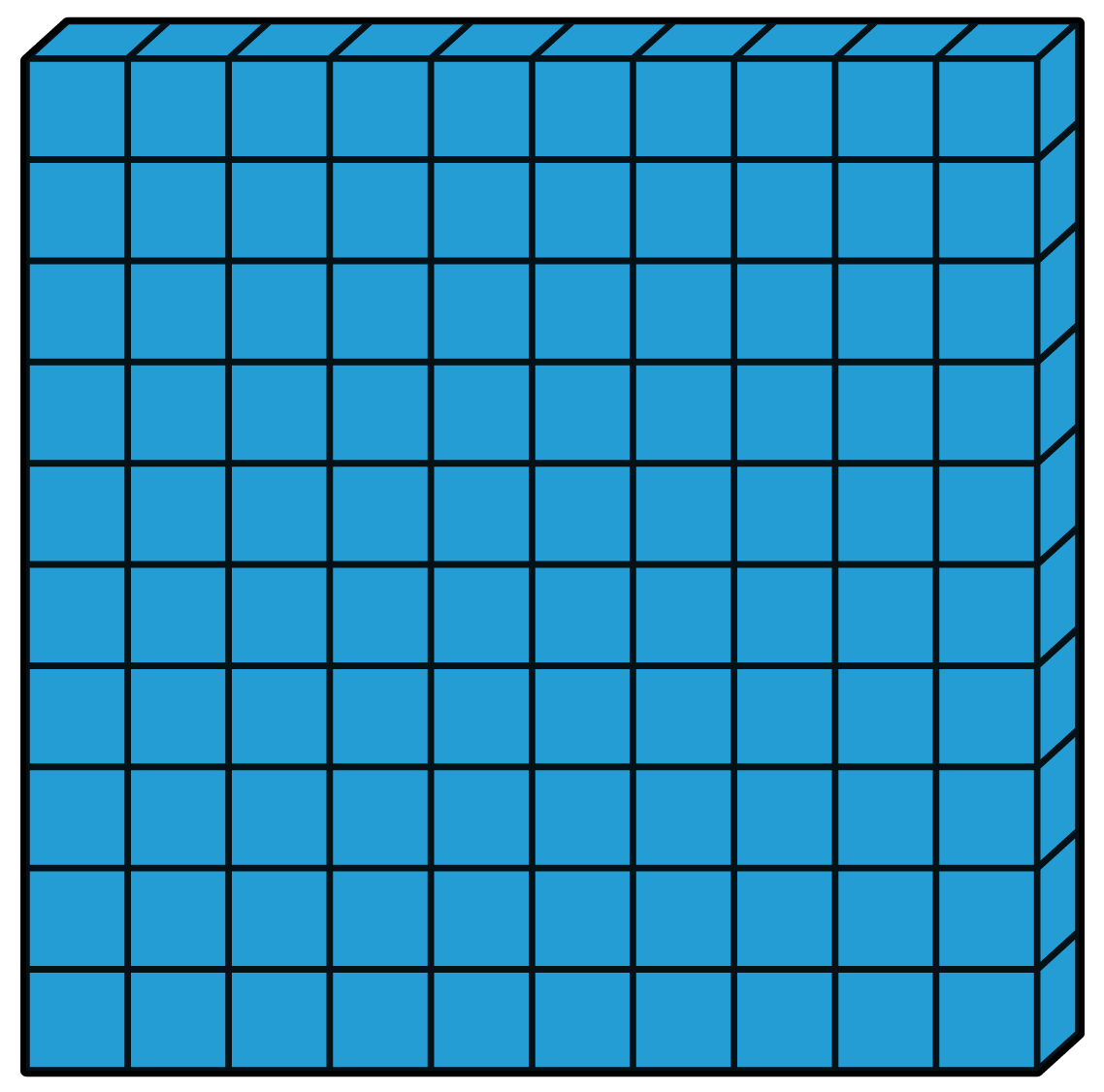 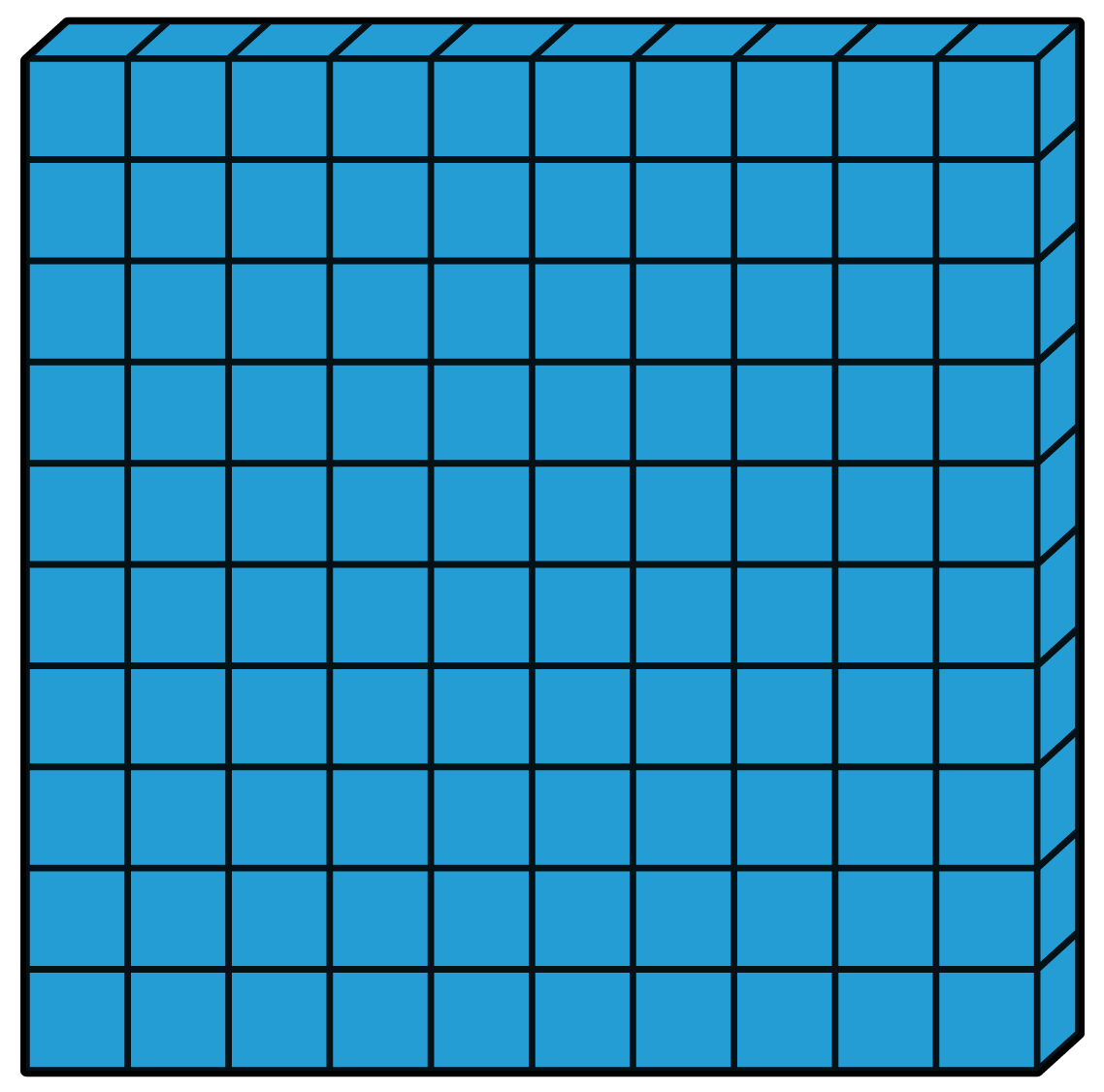 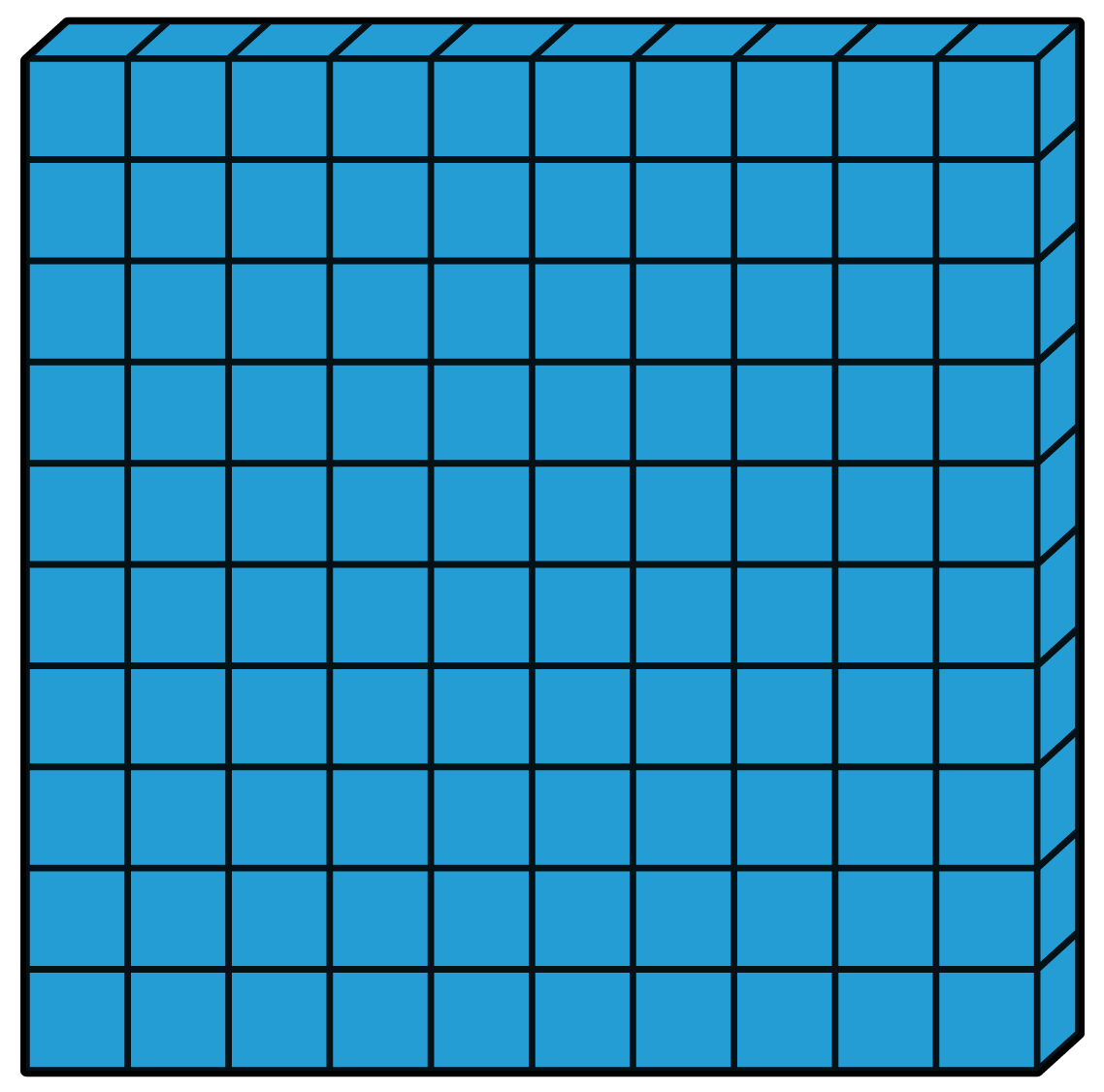 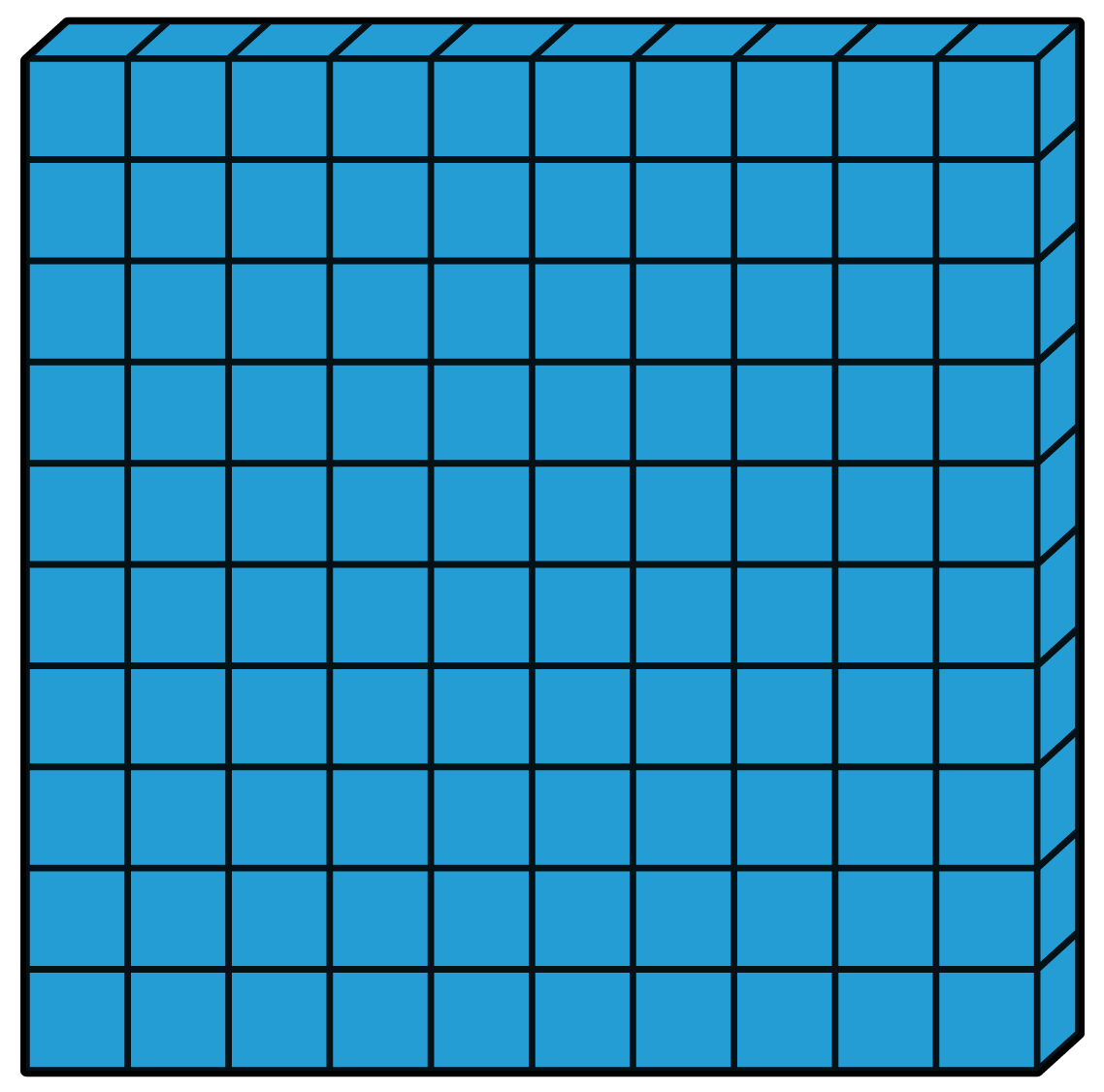 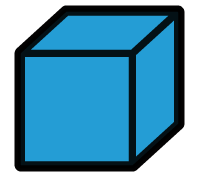 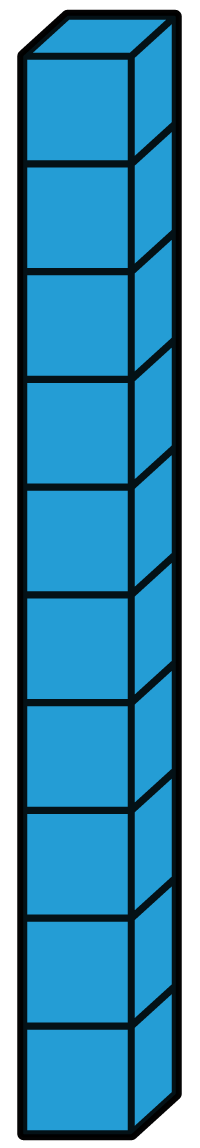 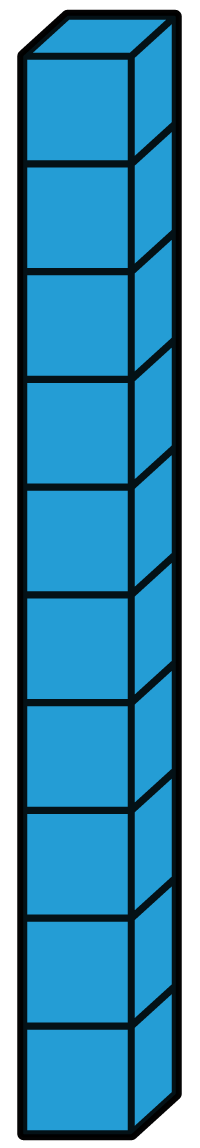 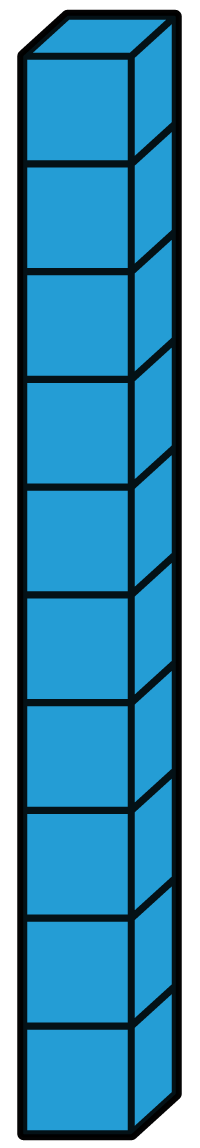 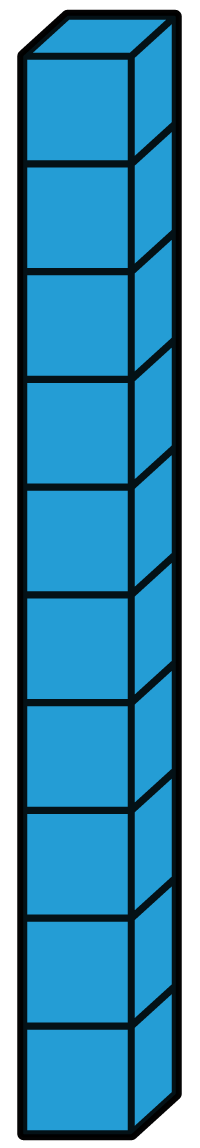 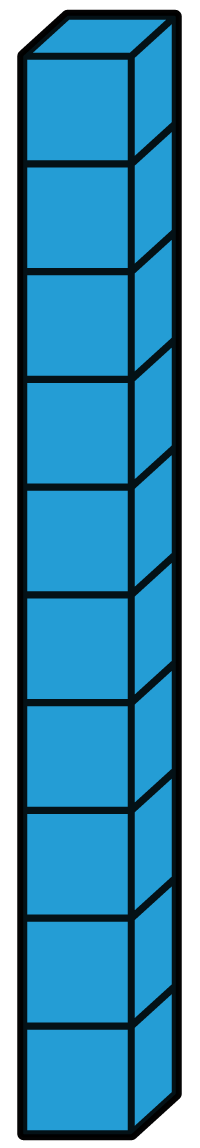 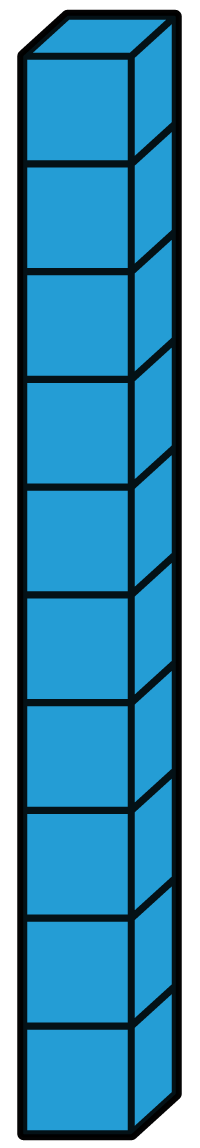 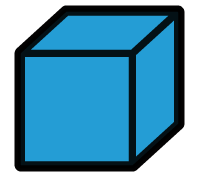 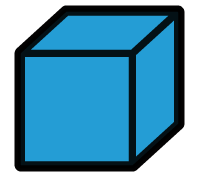 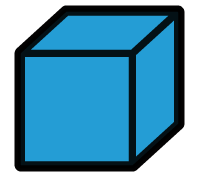 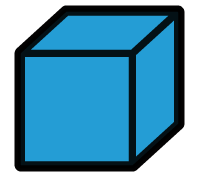 What is the standard form?
465
Let’s practice!
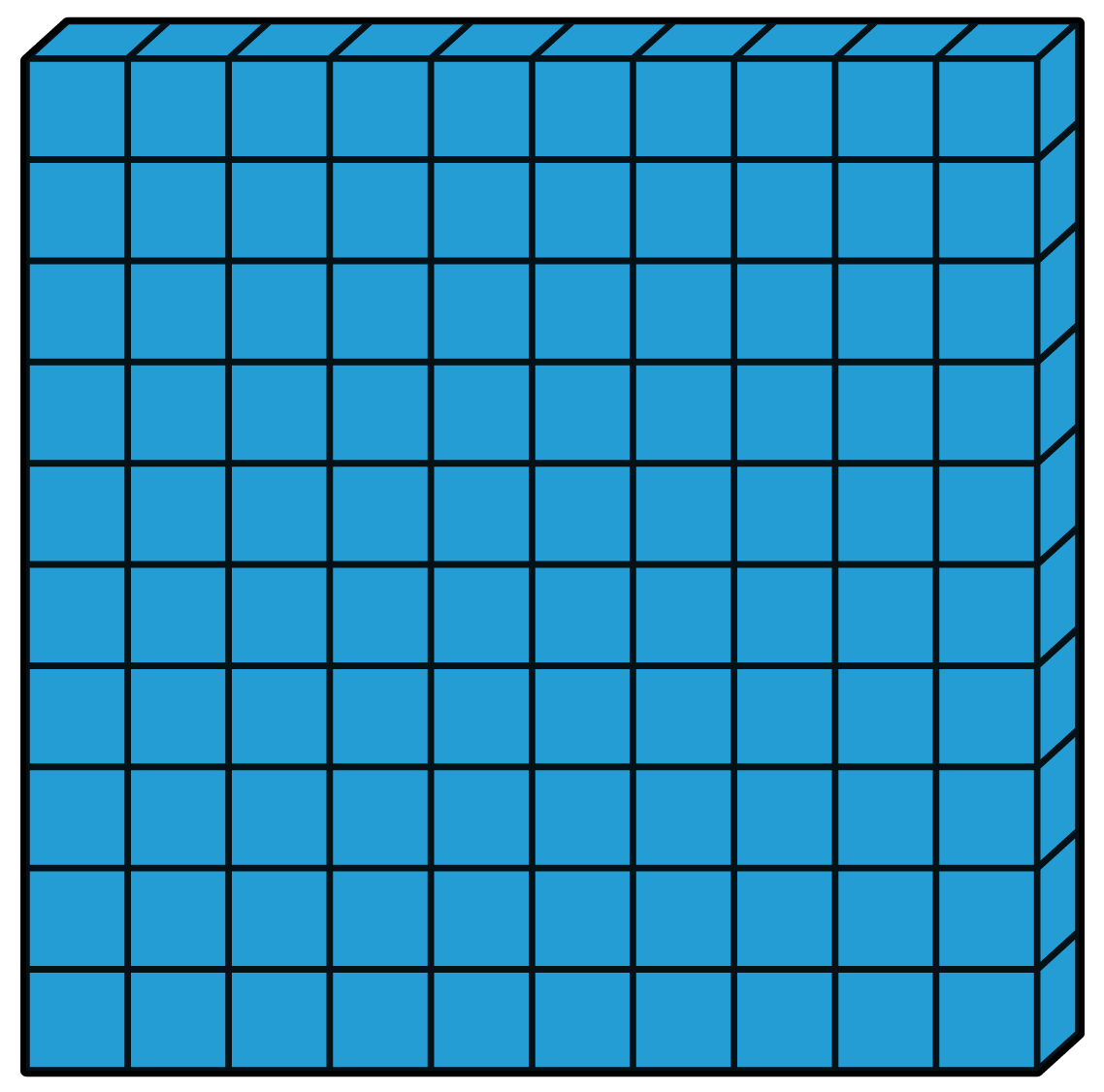 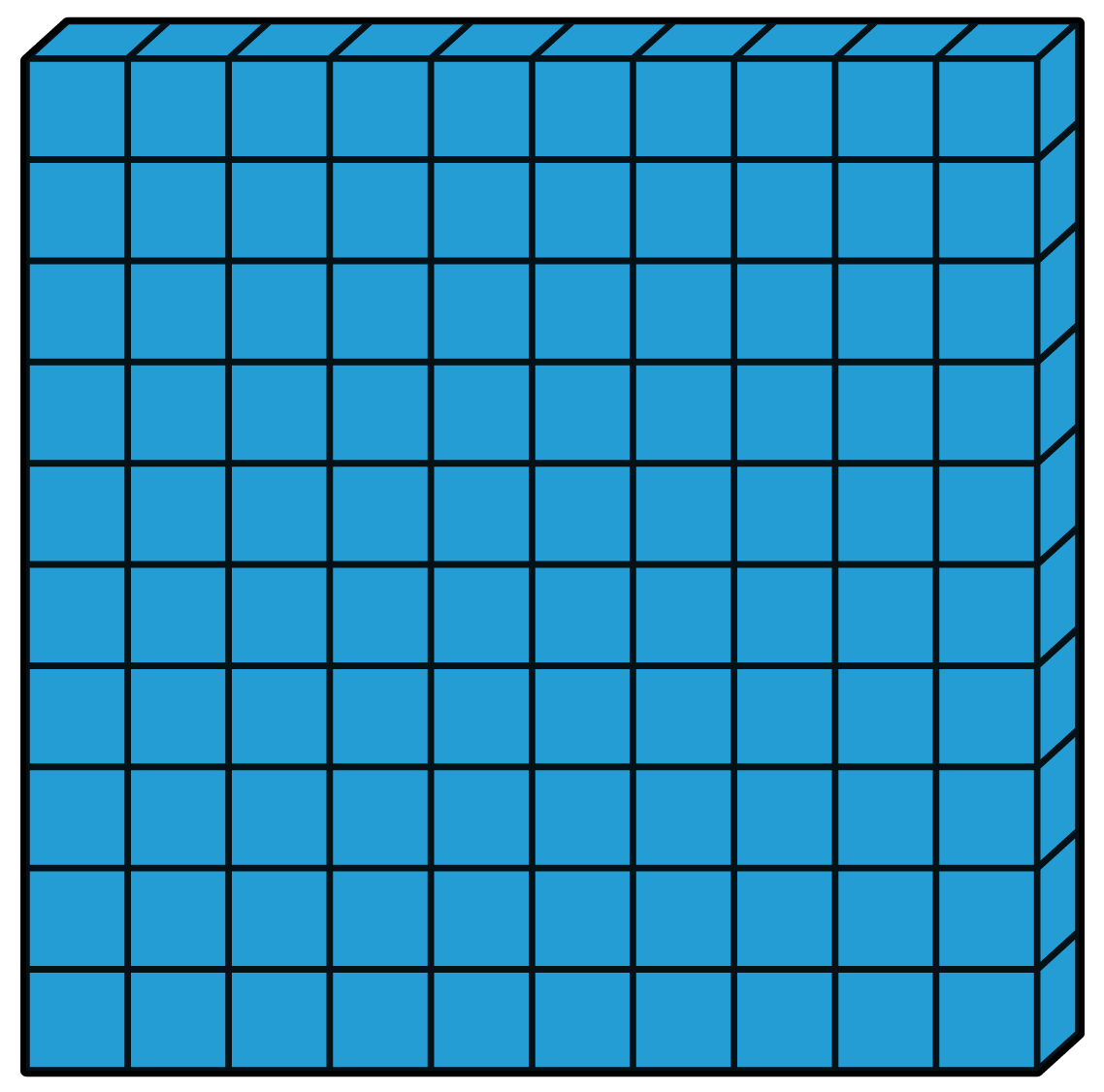 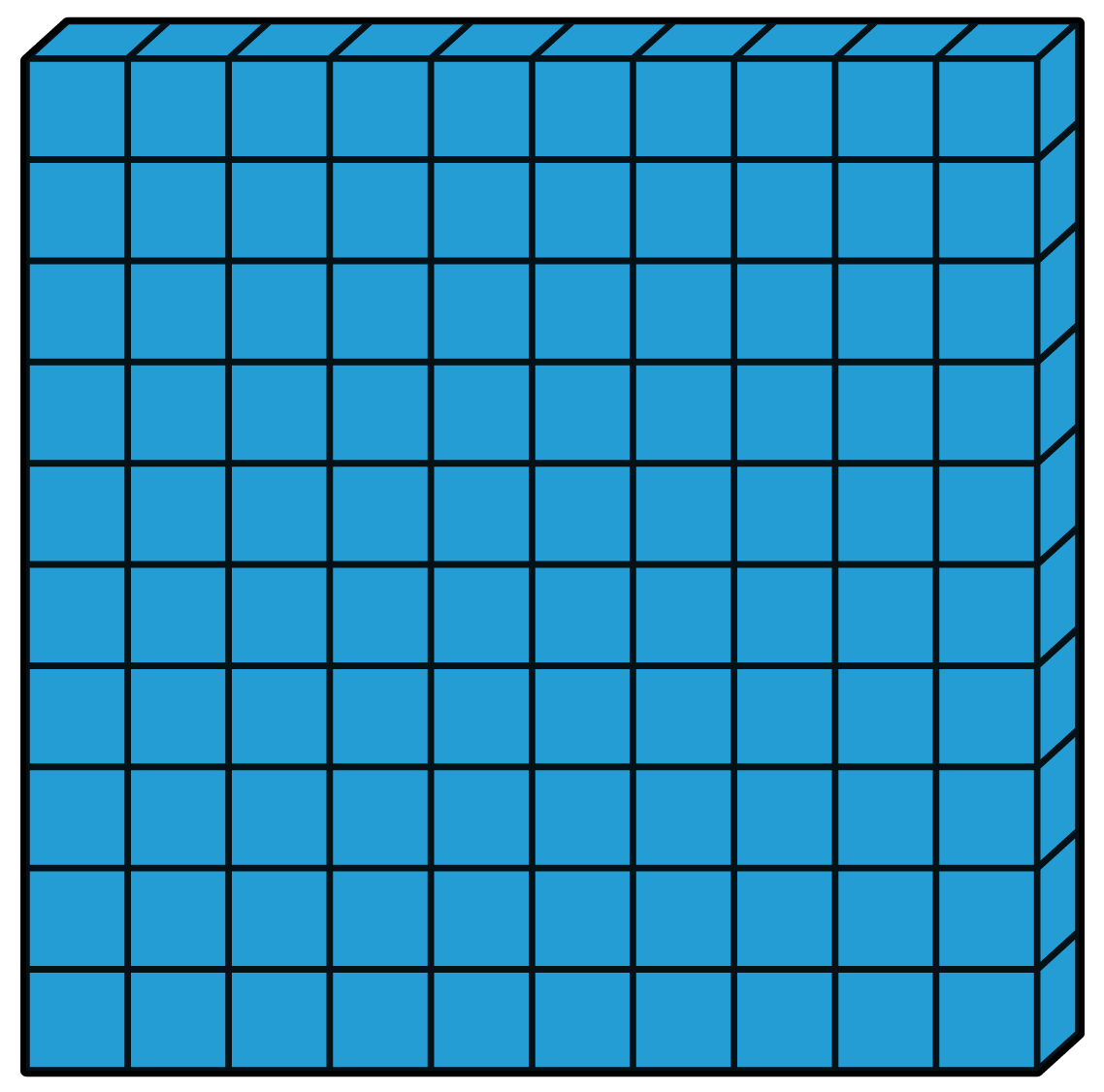 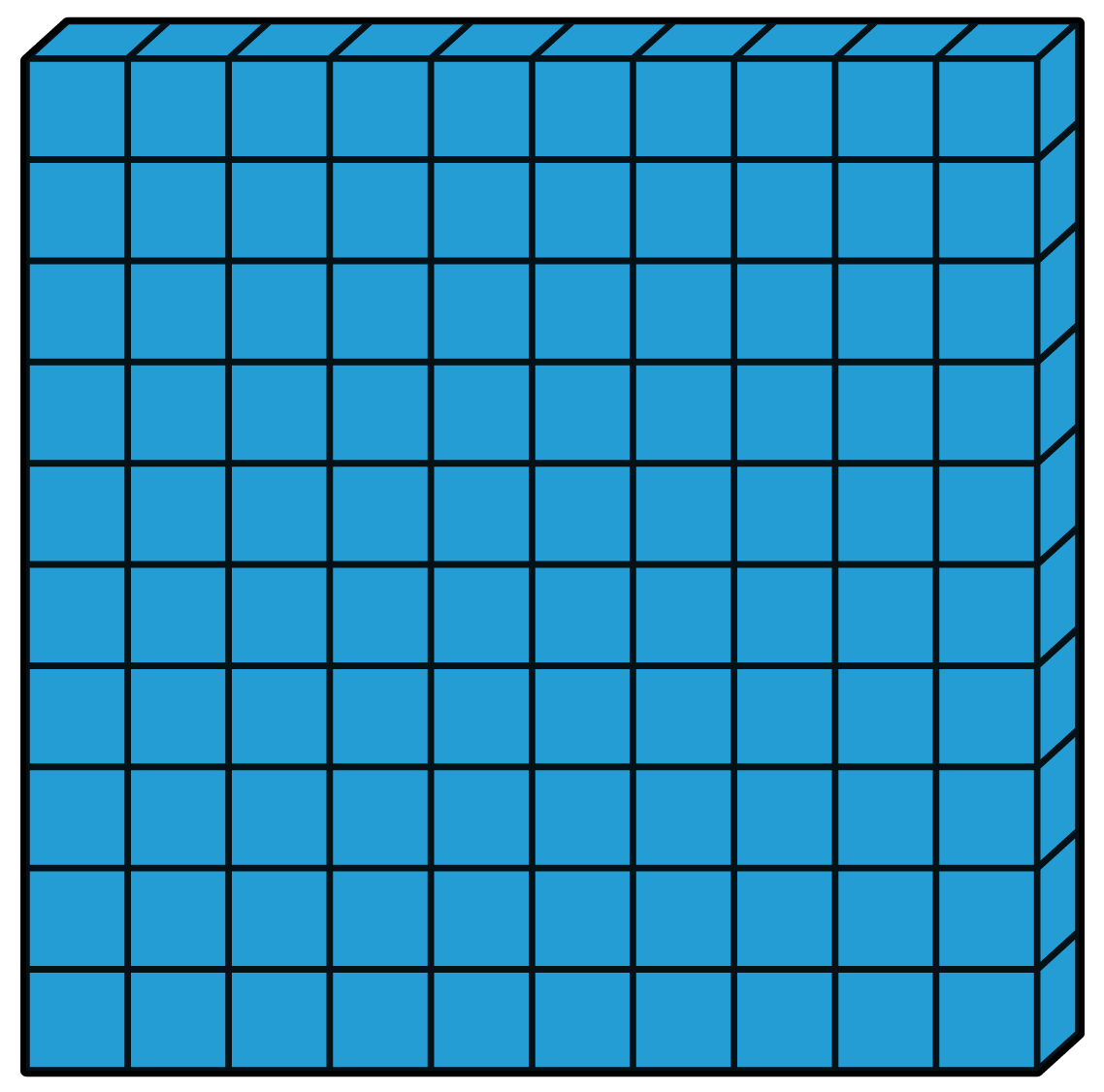 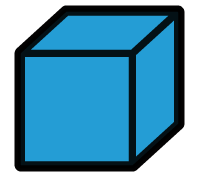 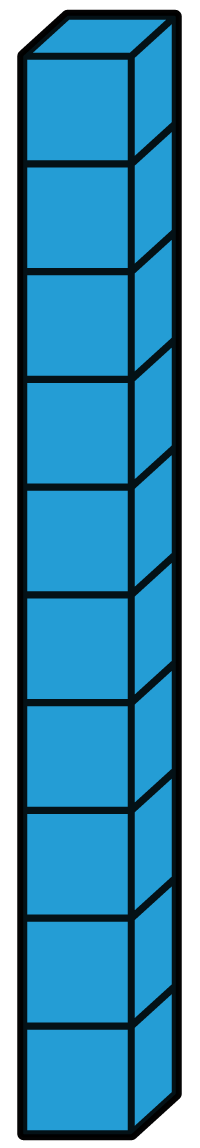 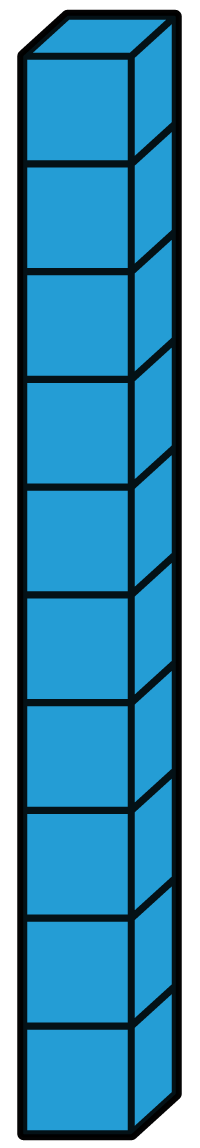 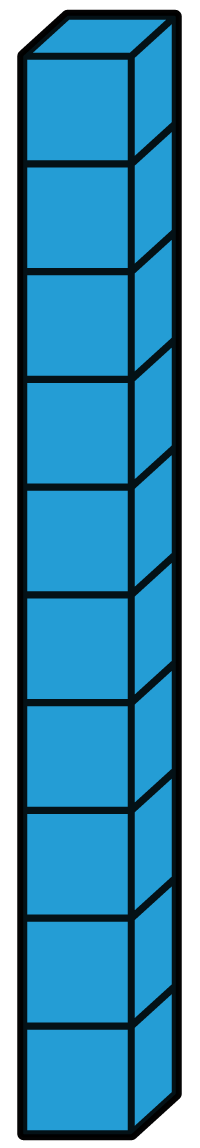 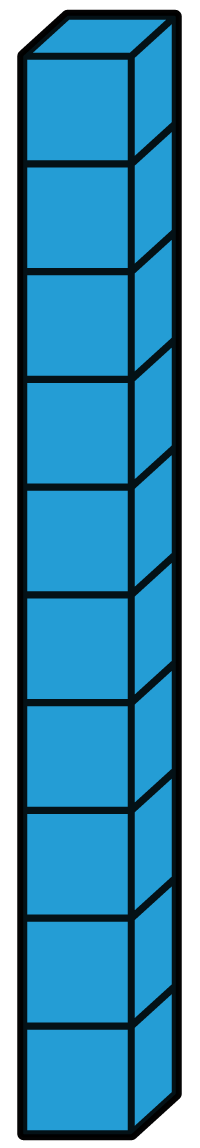 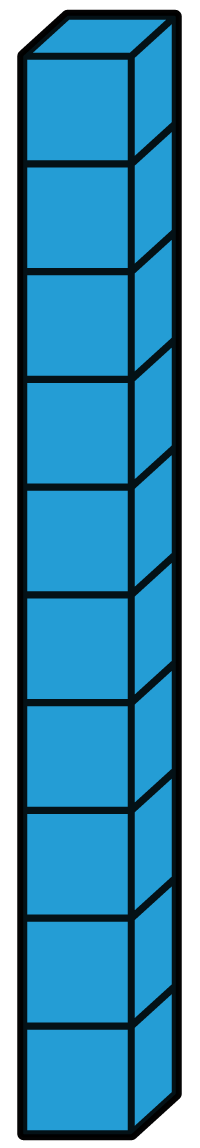 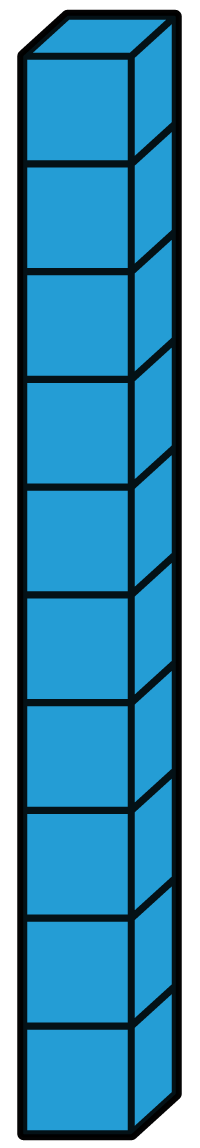 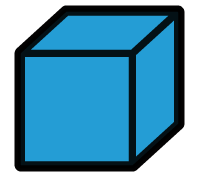 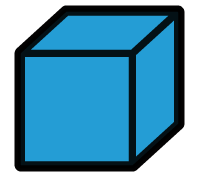 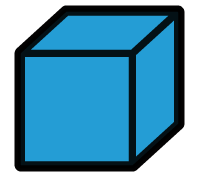 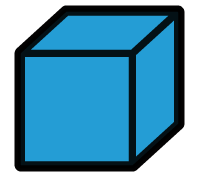 What is the expanded form?
Let’s practice!
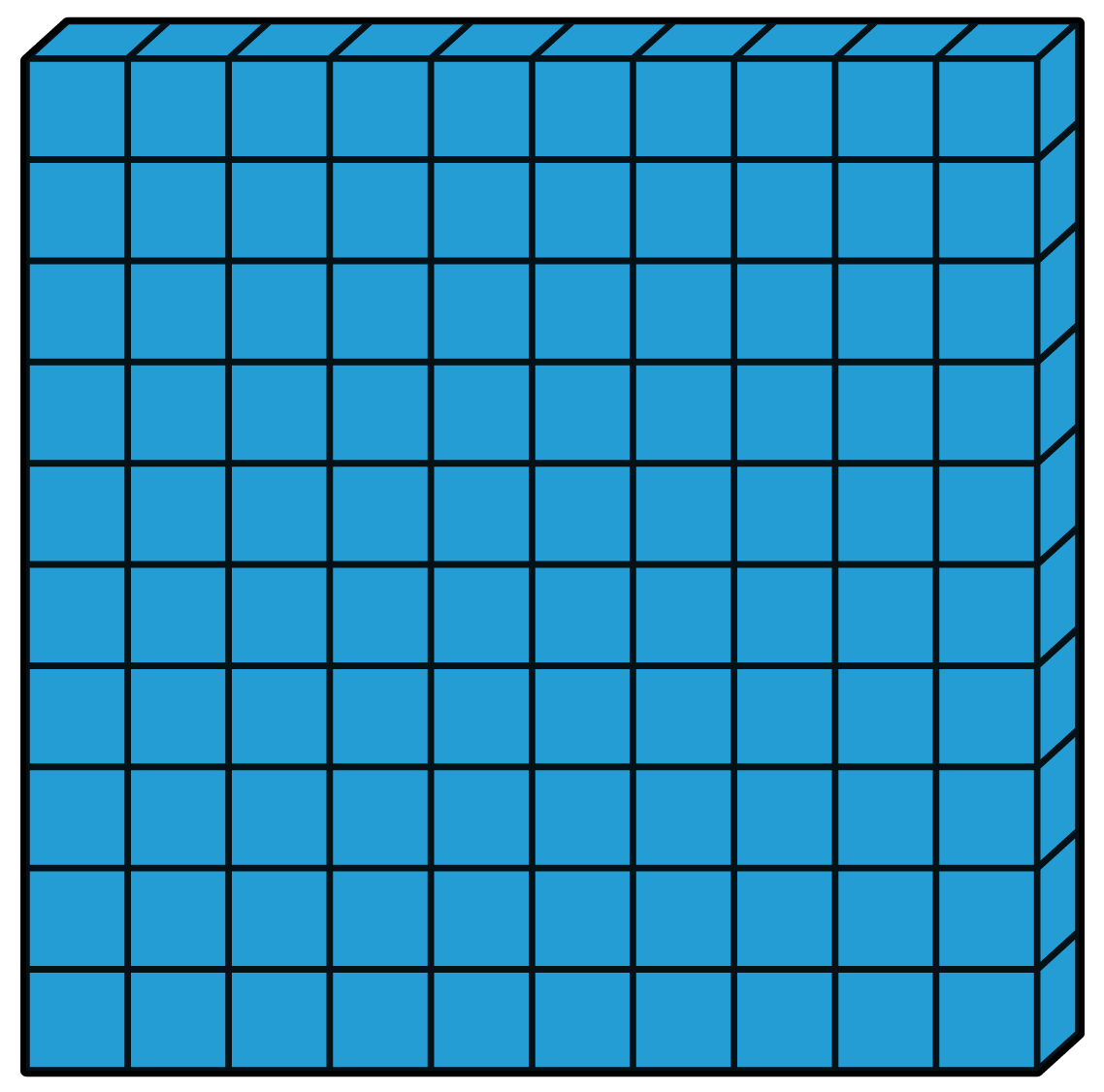 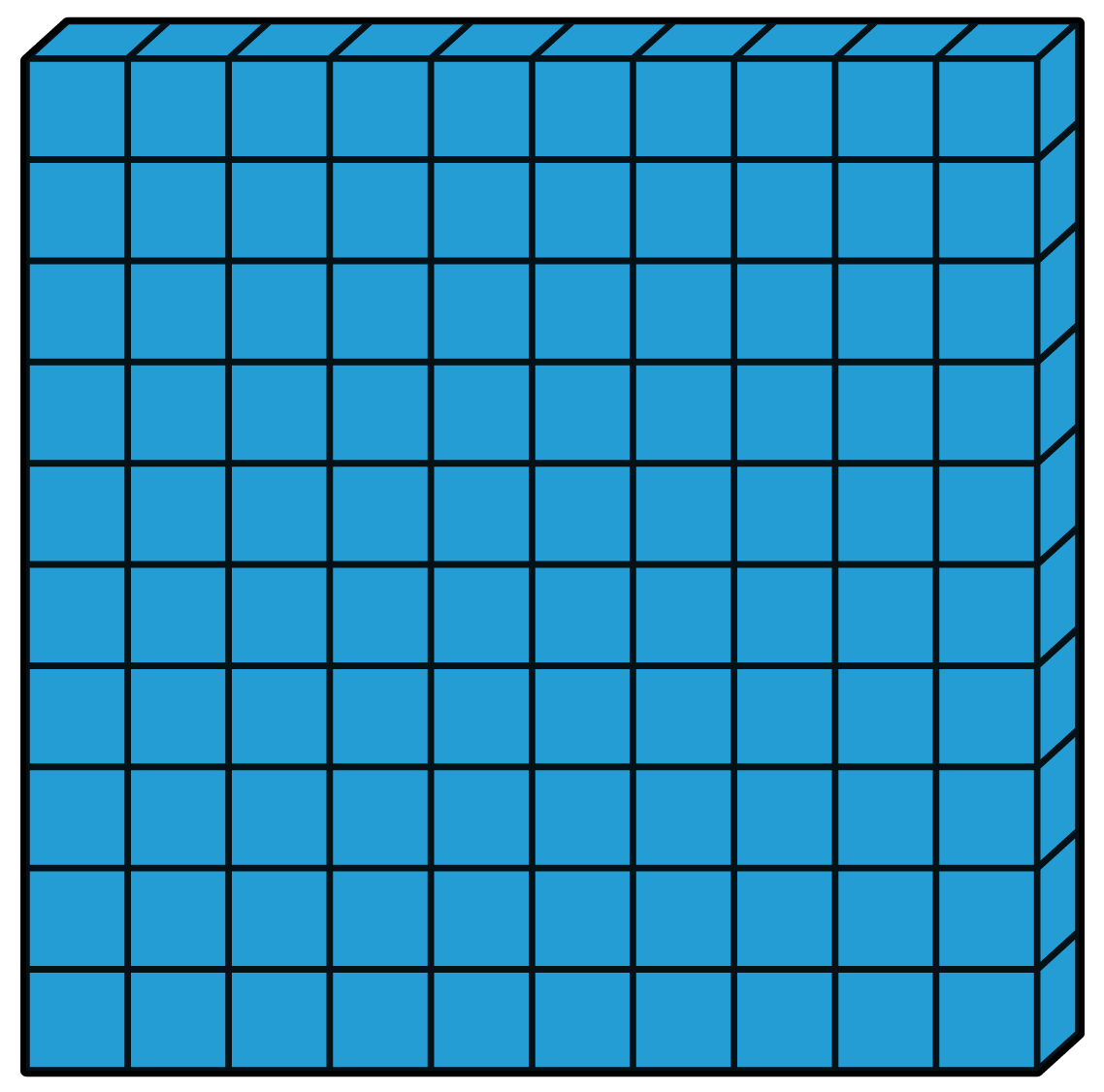 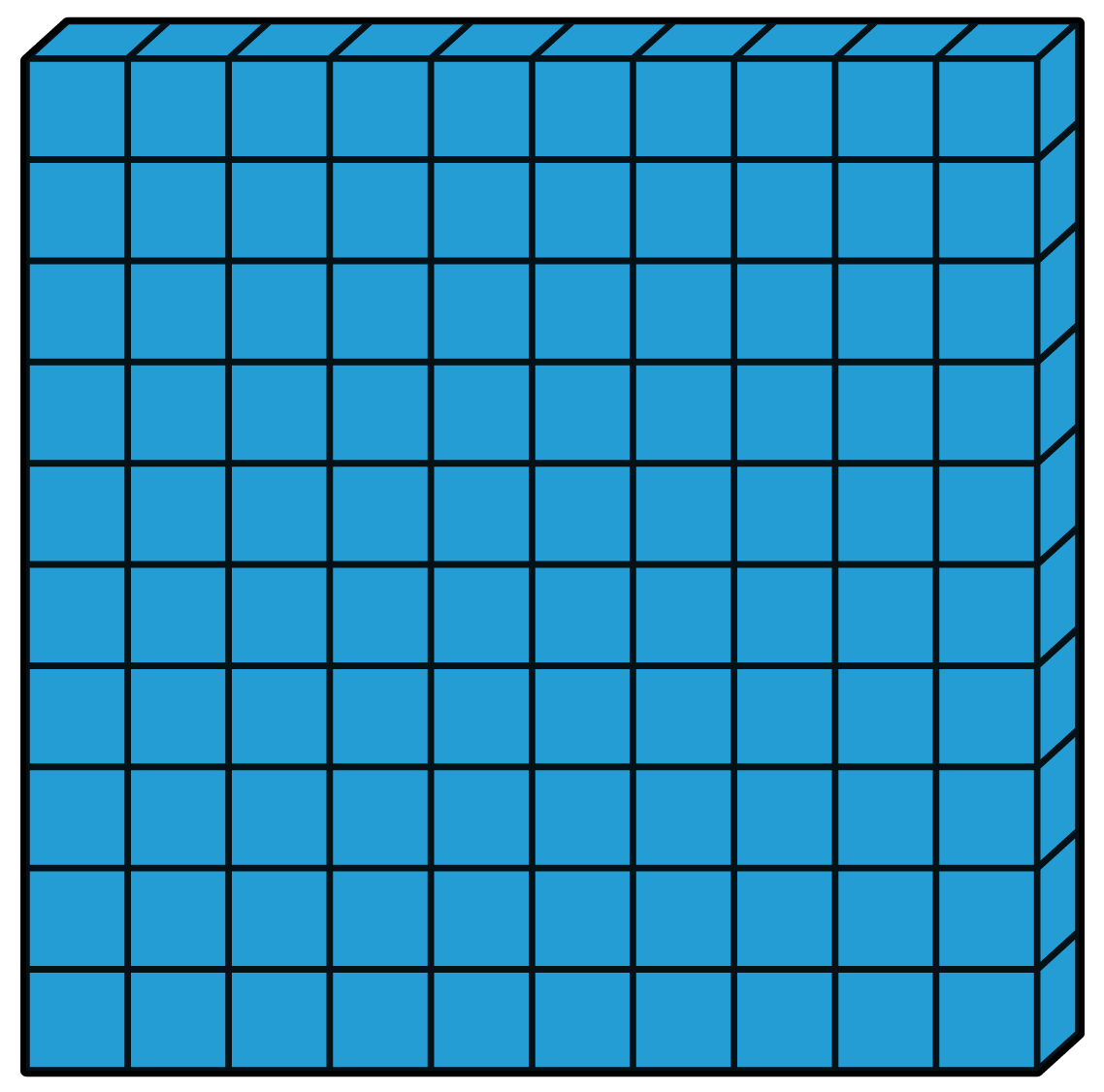 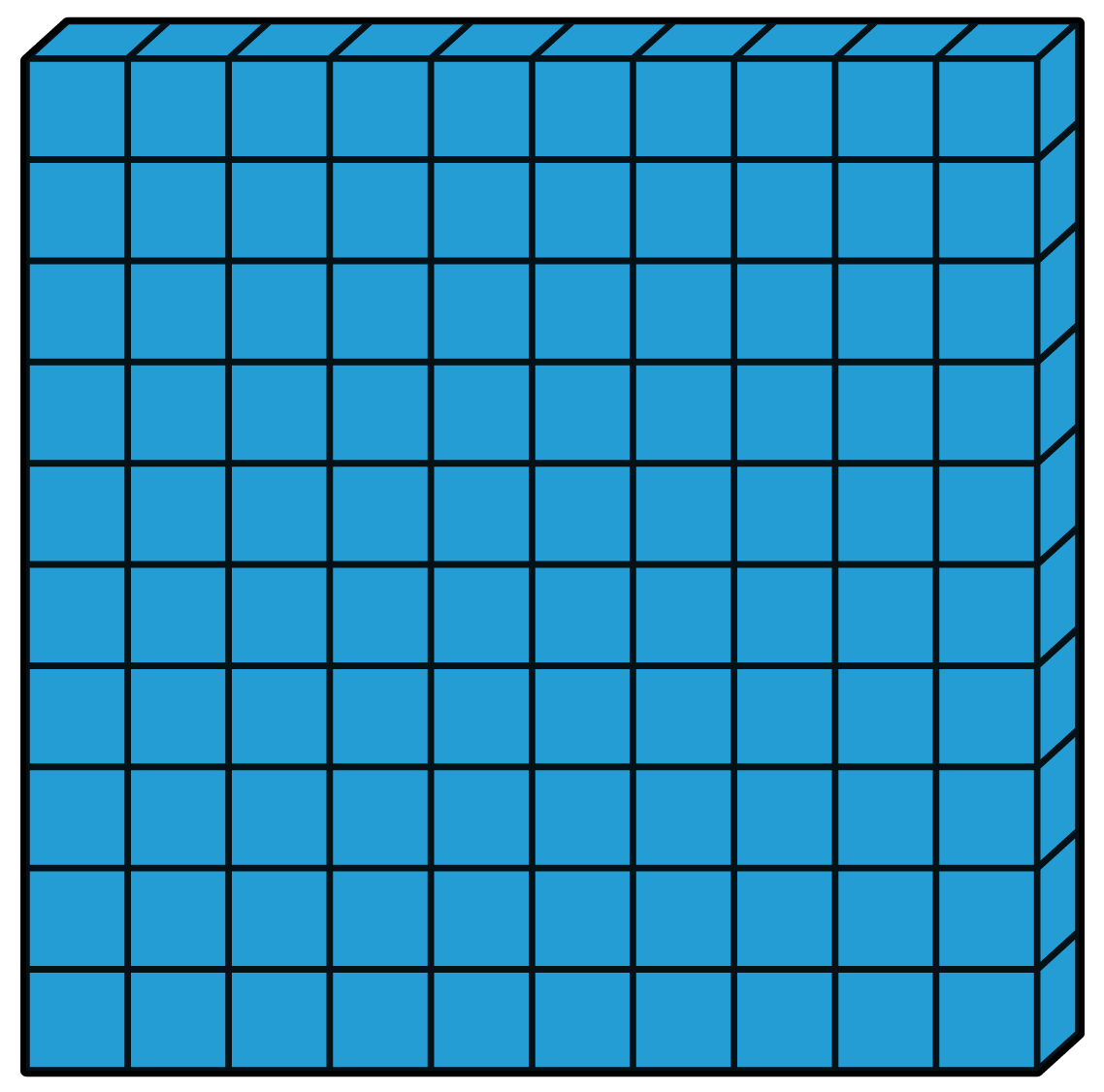 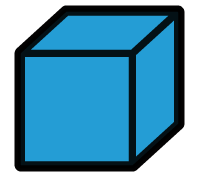 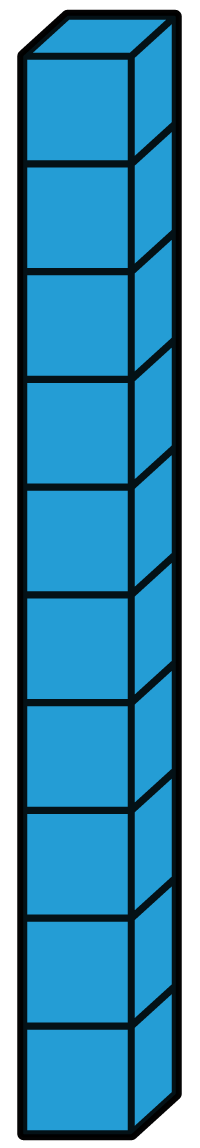 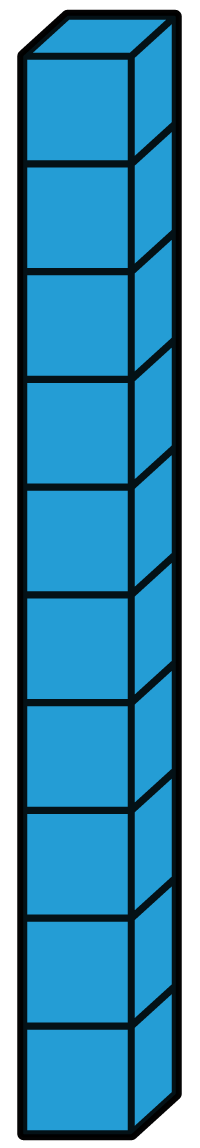 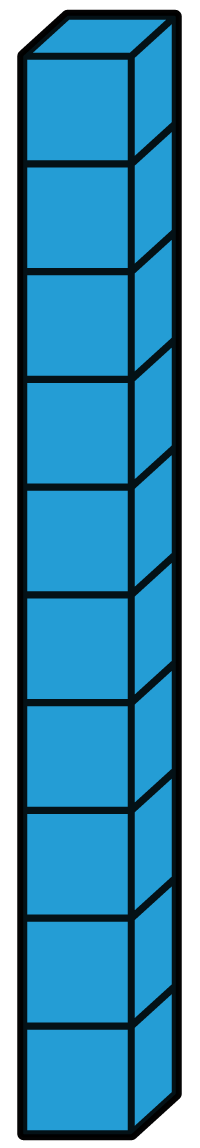 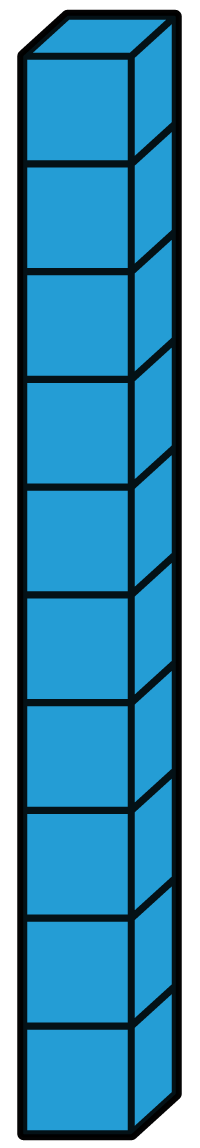 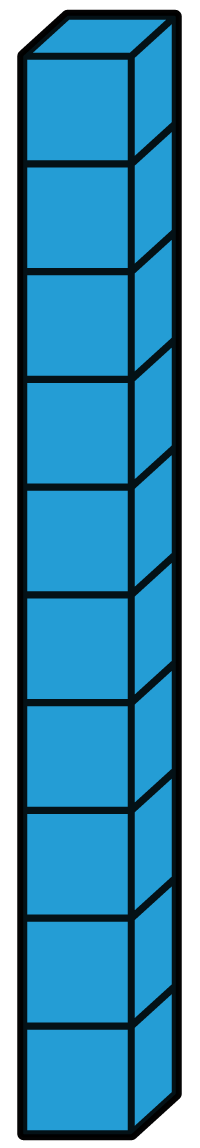 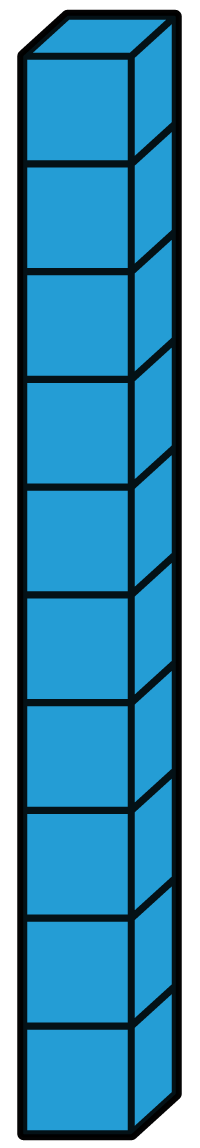 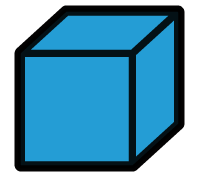 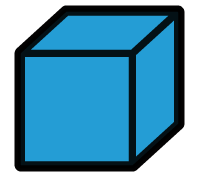 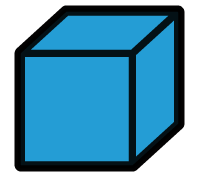 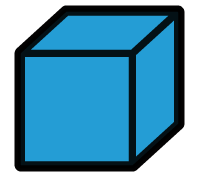 What is the expanded form?
400 + 60 + 5
Let’s practice!
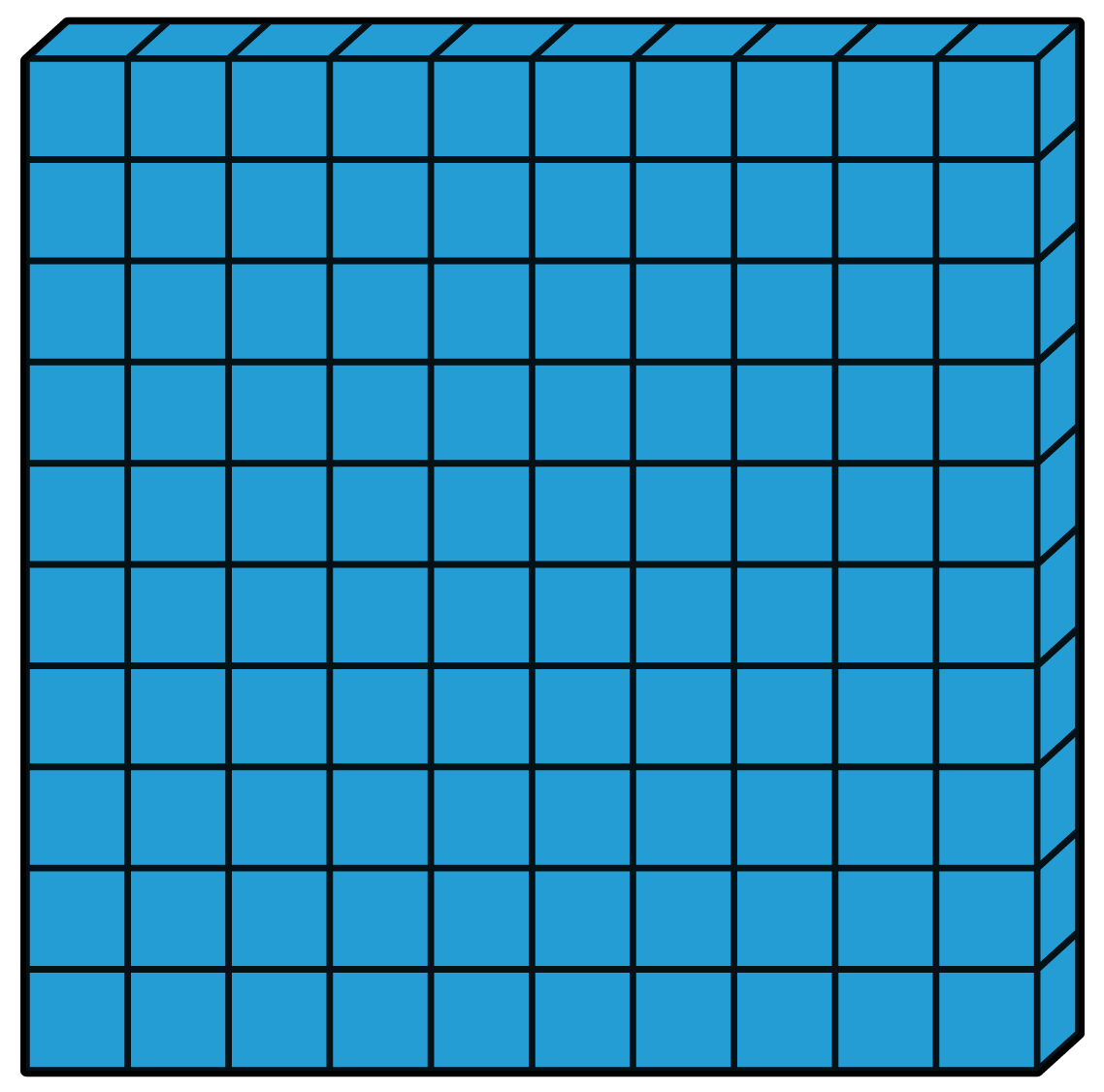 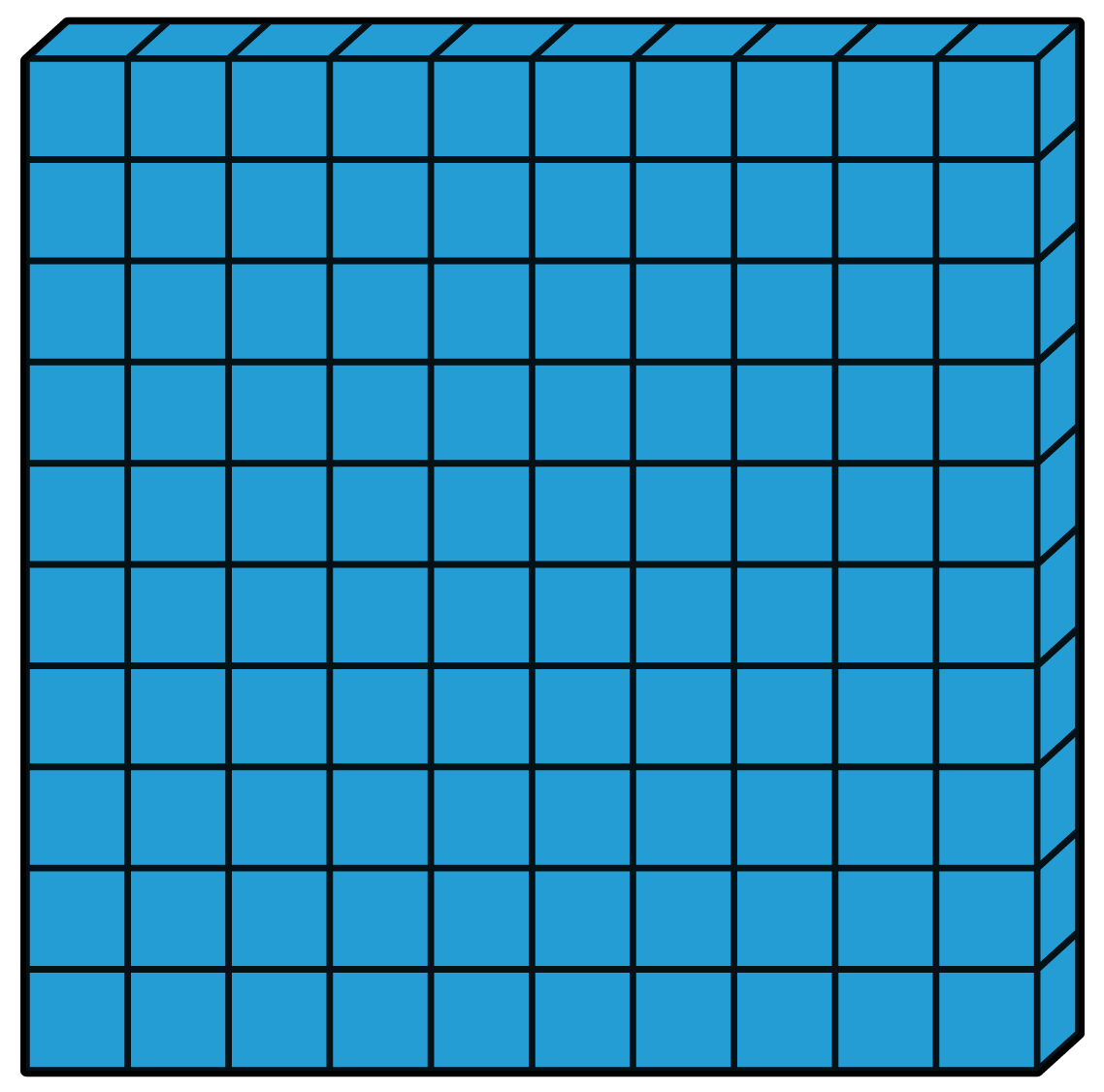 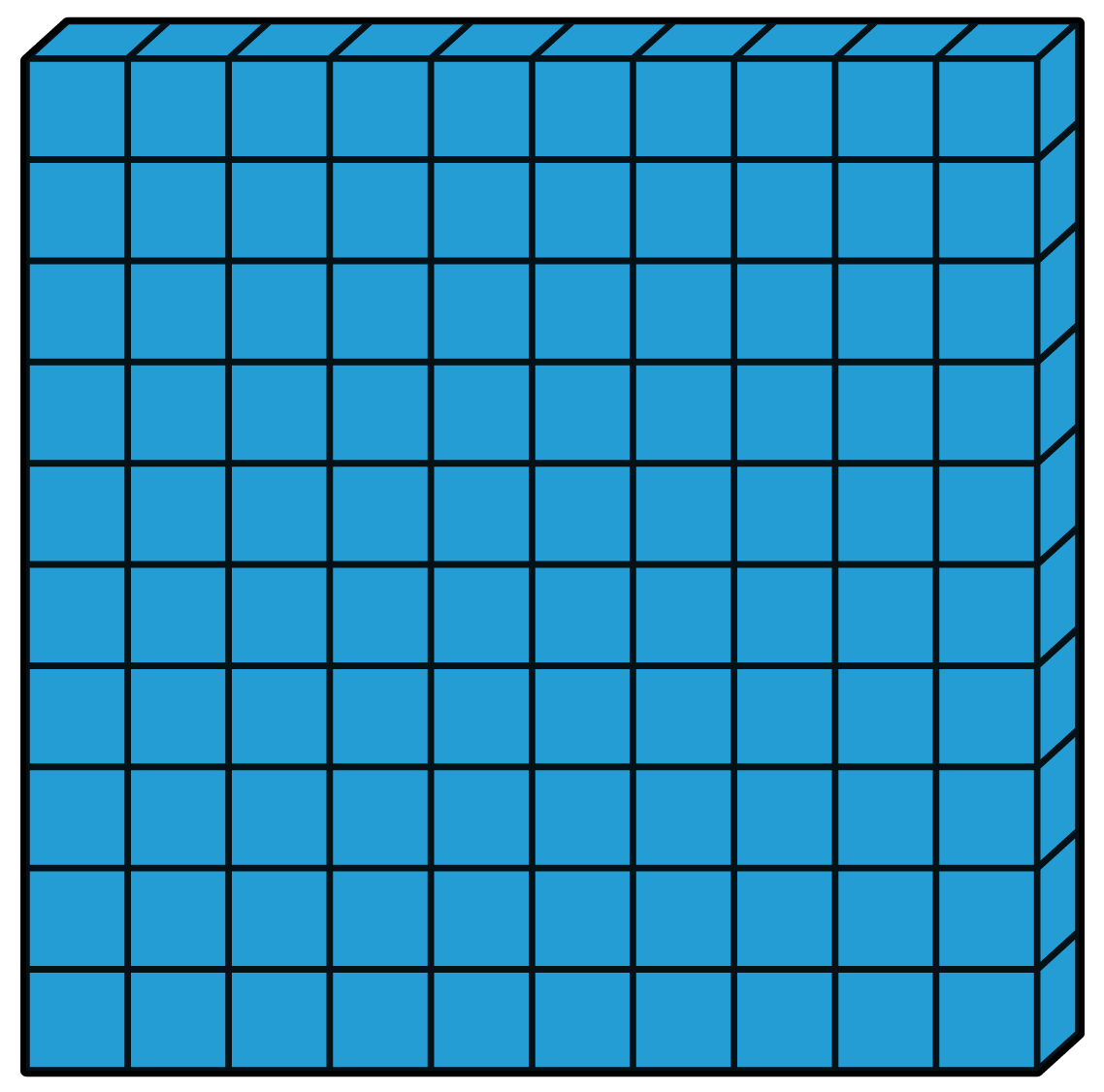 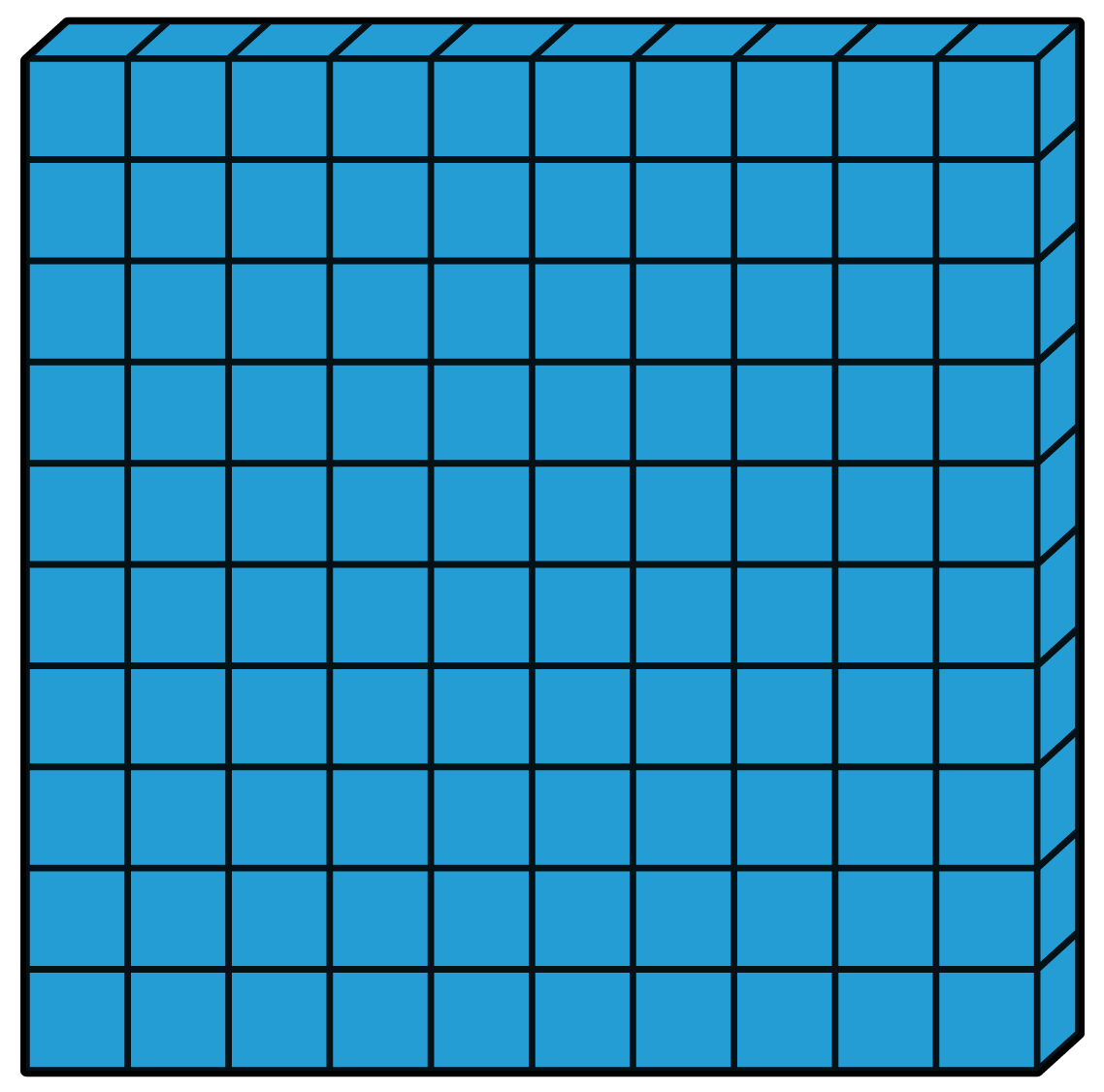 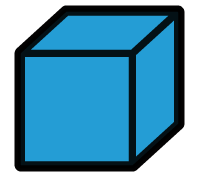 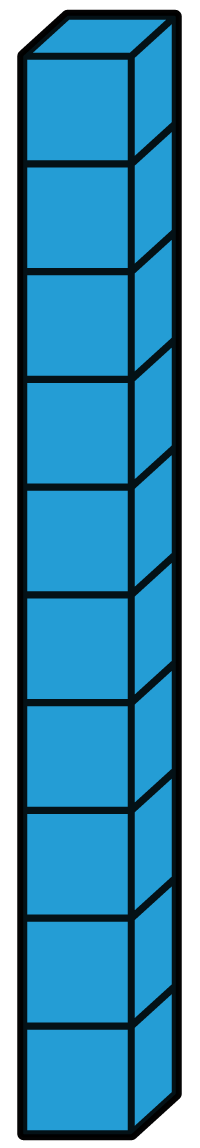 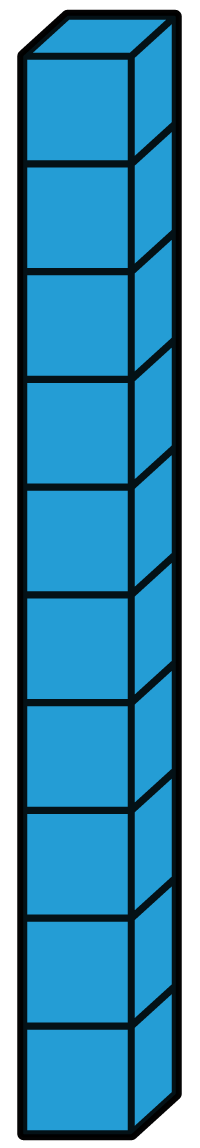 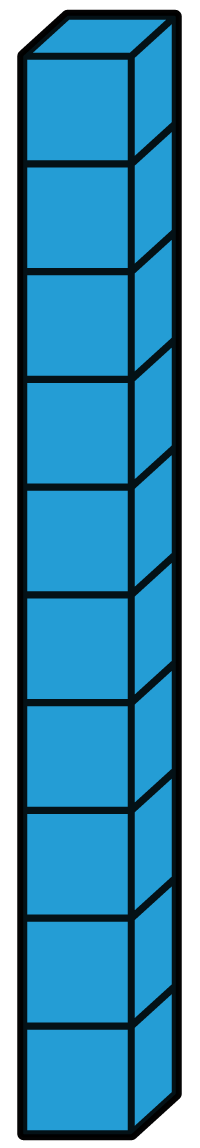 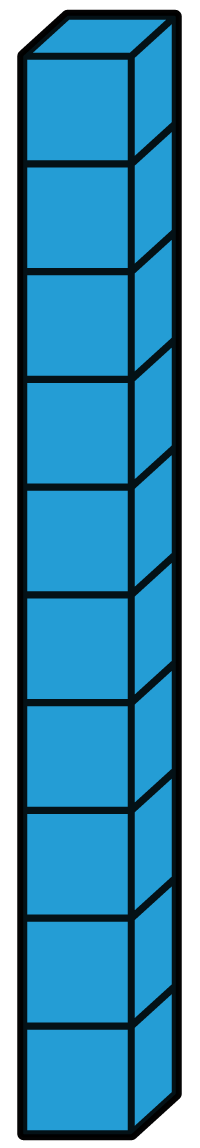 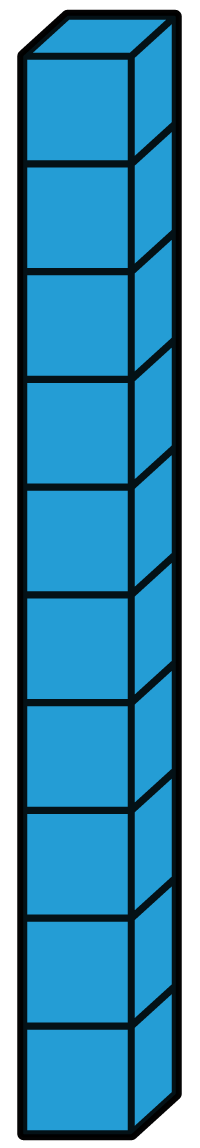 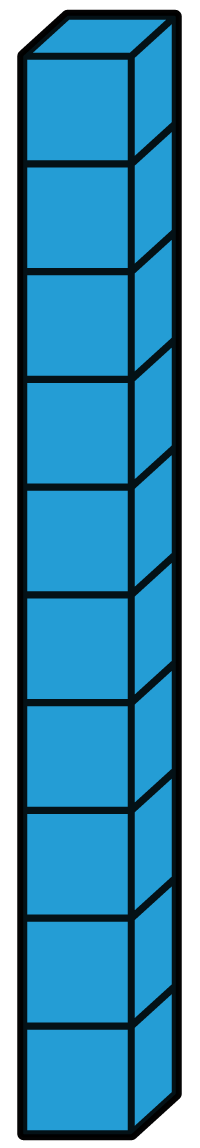 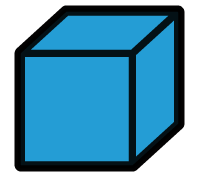 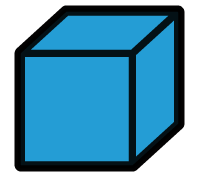 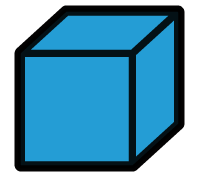 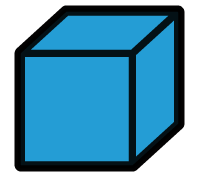 What is the word form?
Let’s practice!
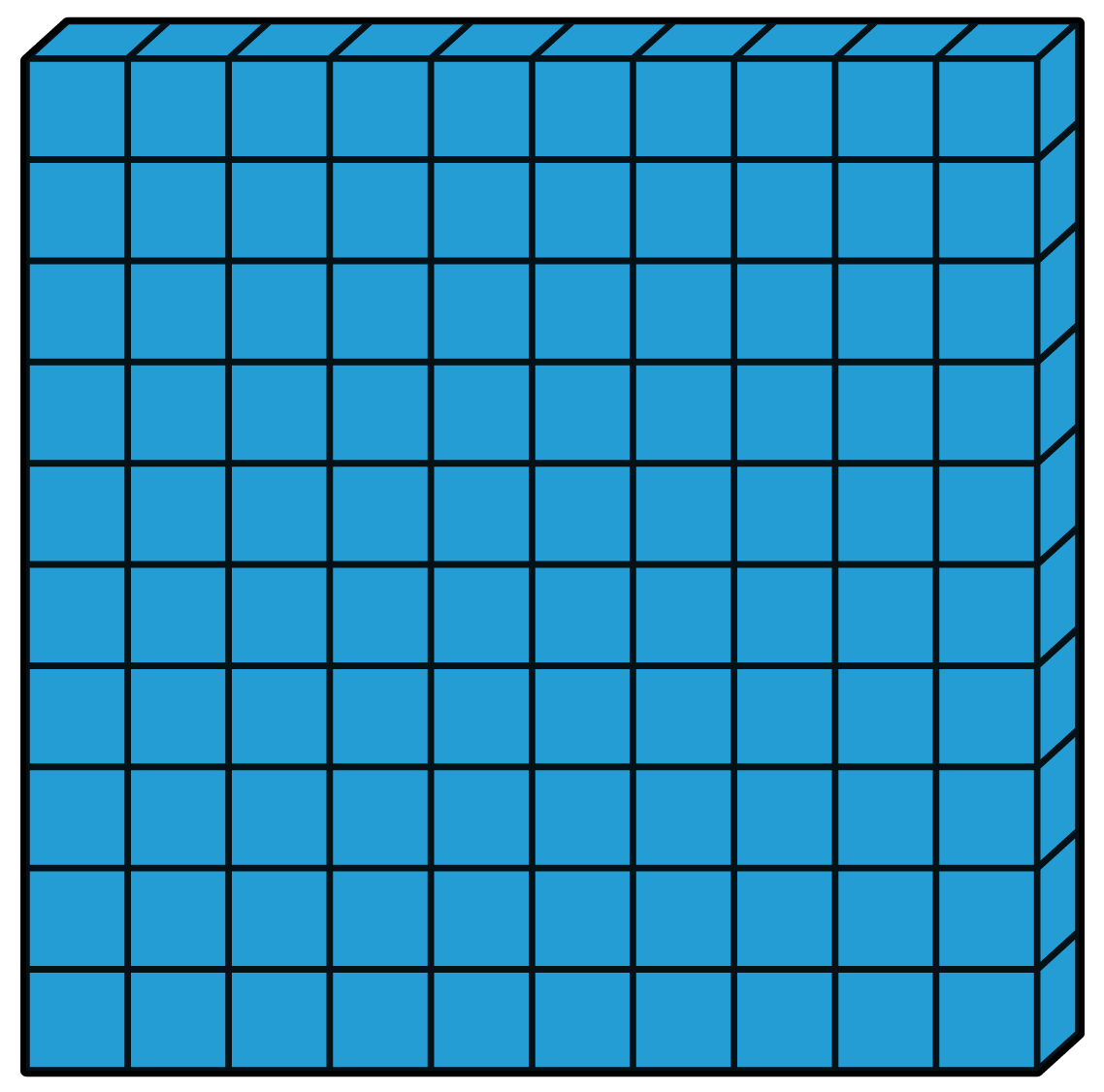 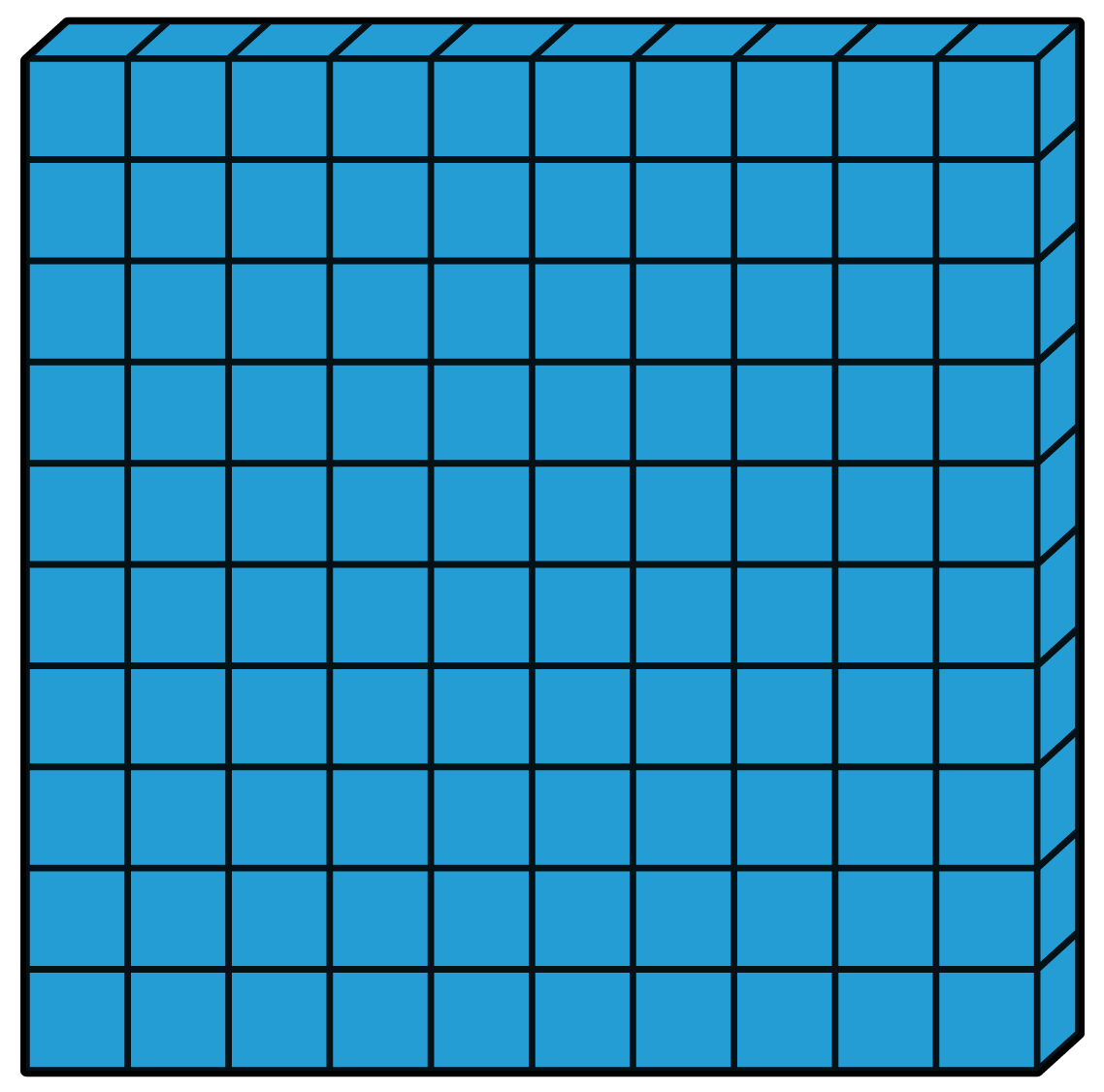 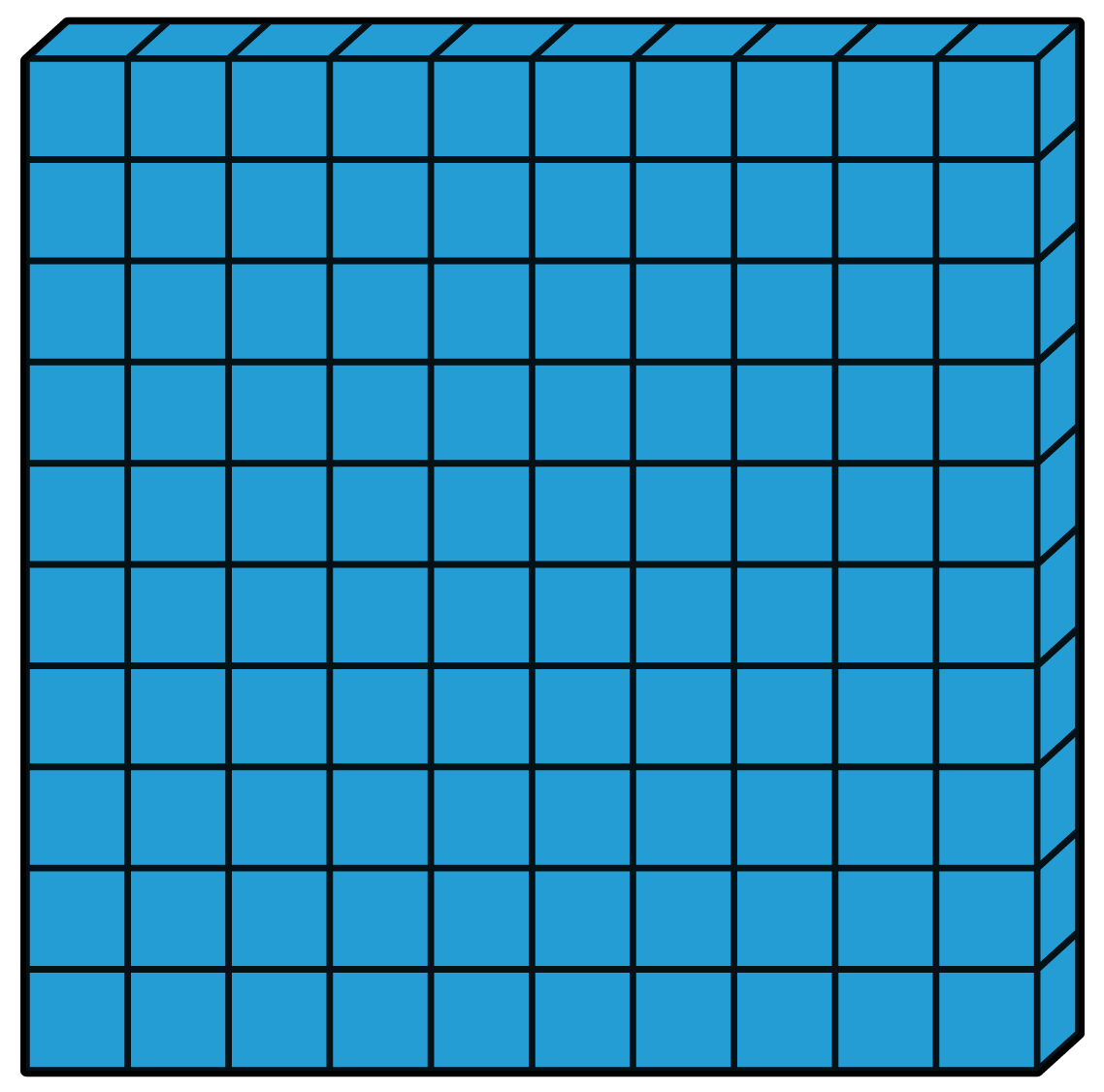 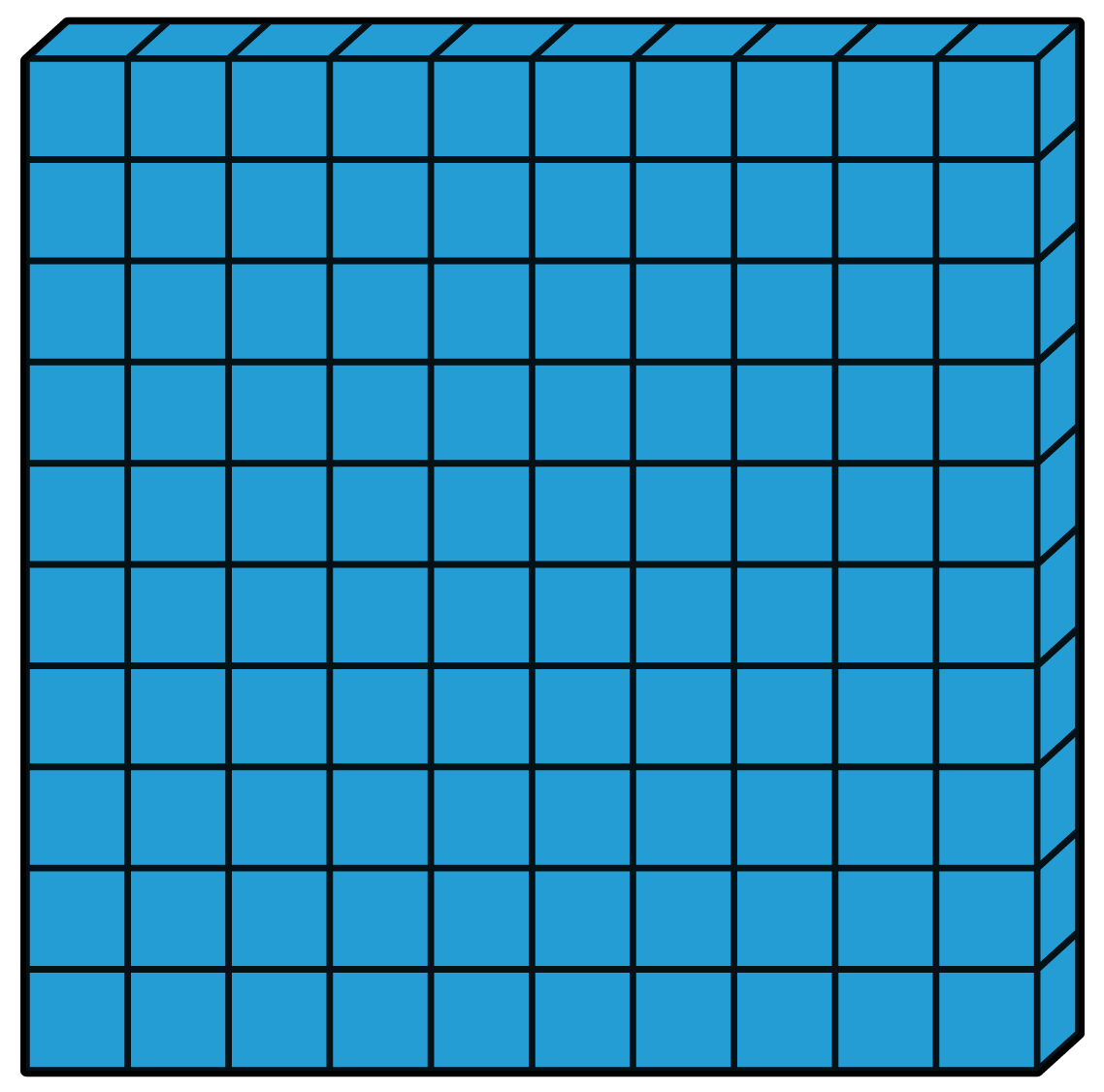 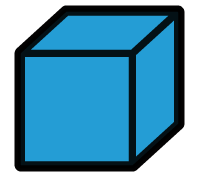 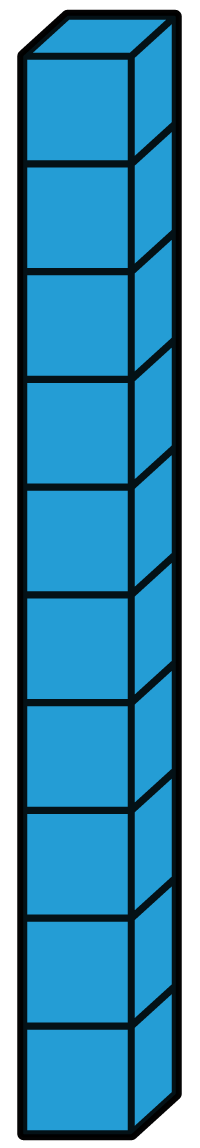 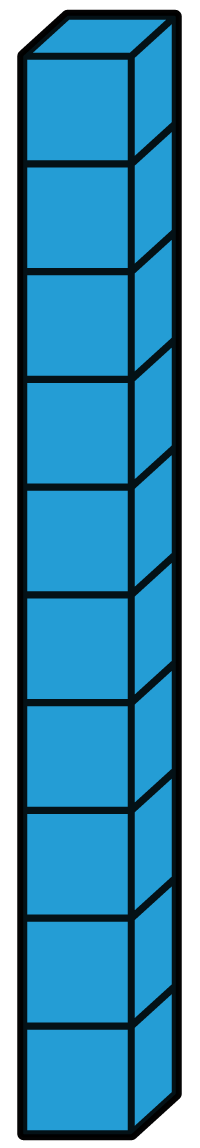 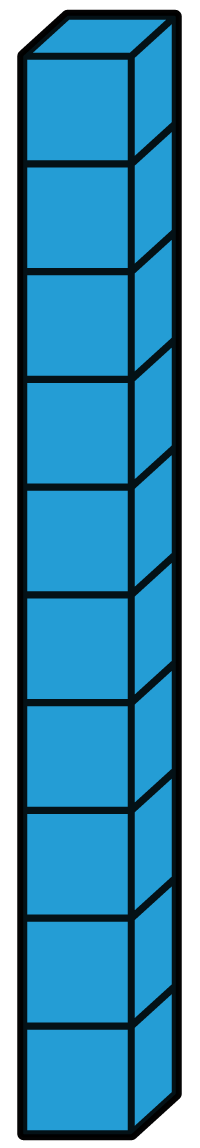 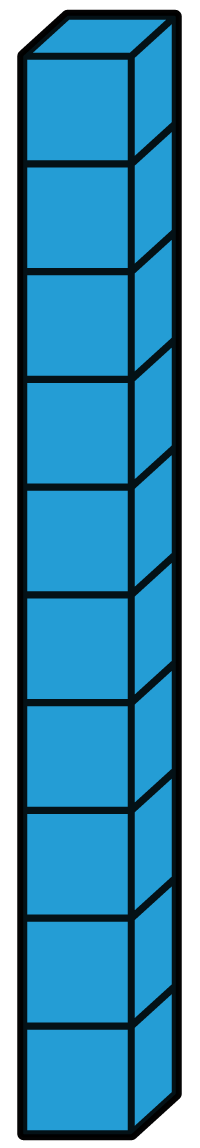 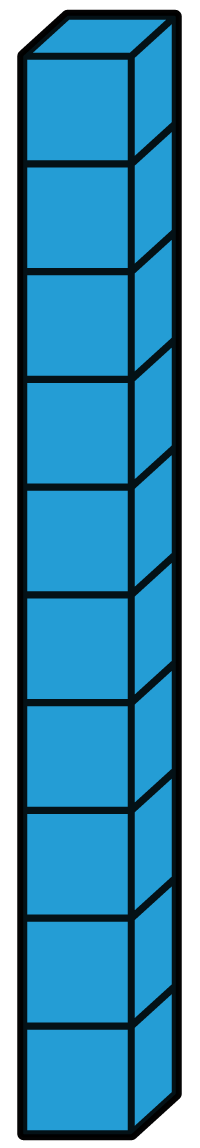 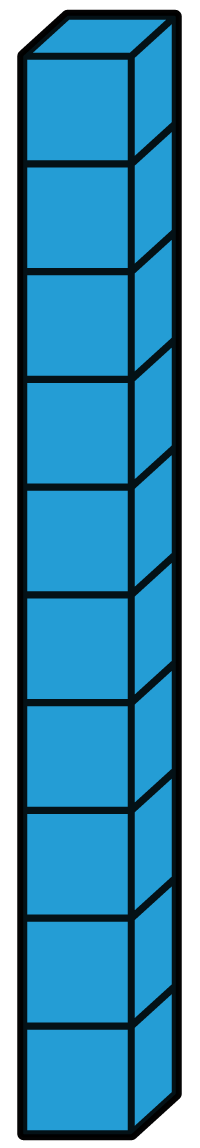 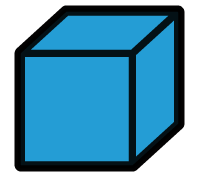 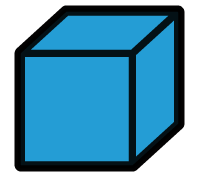 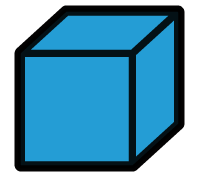 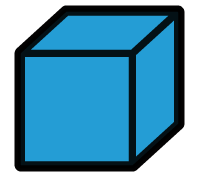 What is the word form?
Four hundred sixty-five
Solve these problems on a separate piece of paper.
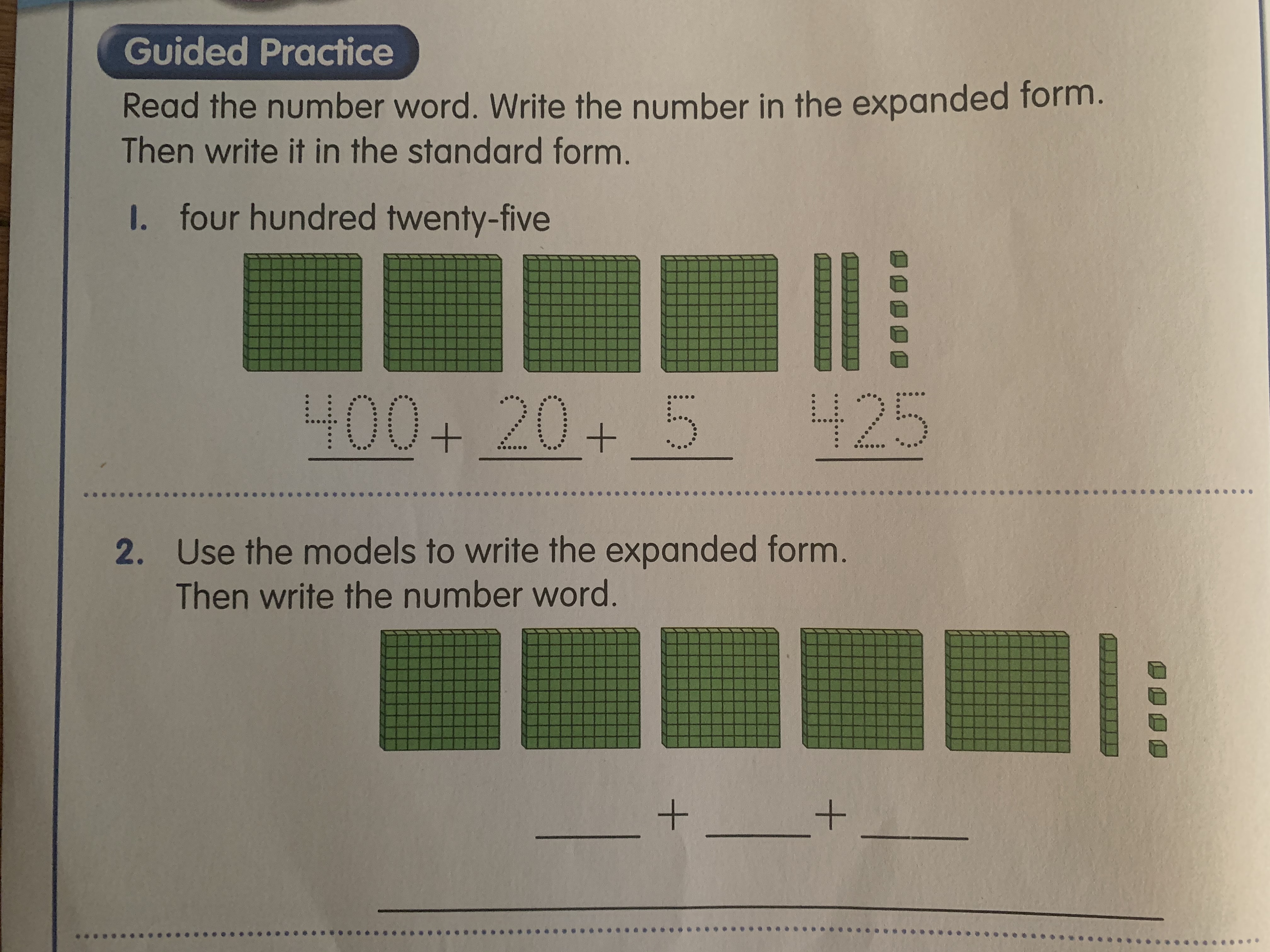 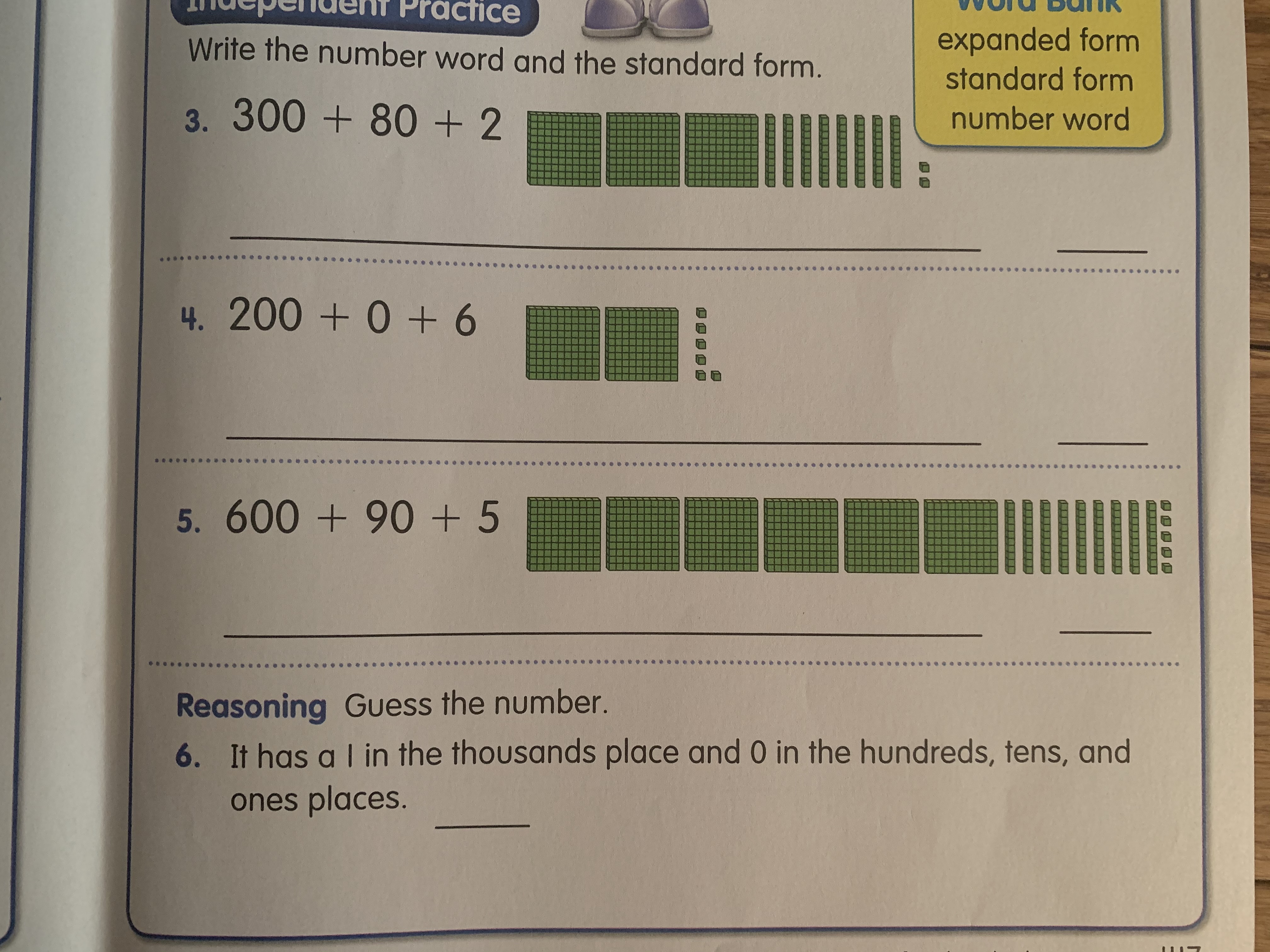 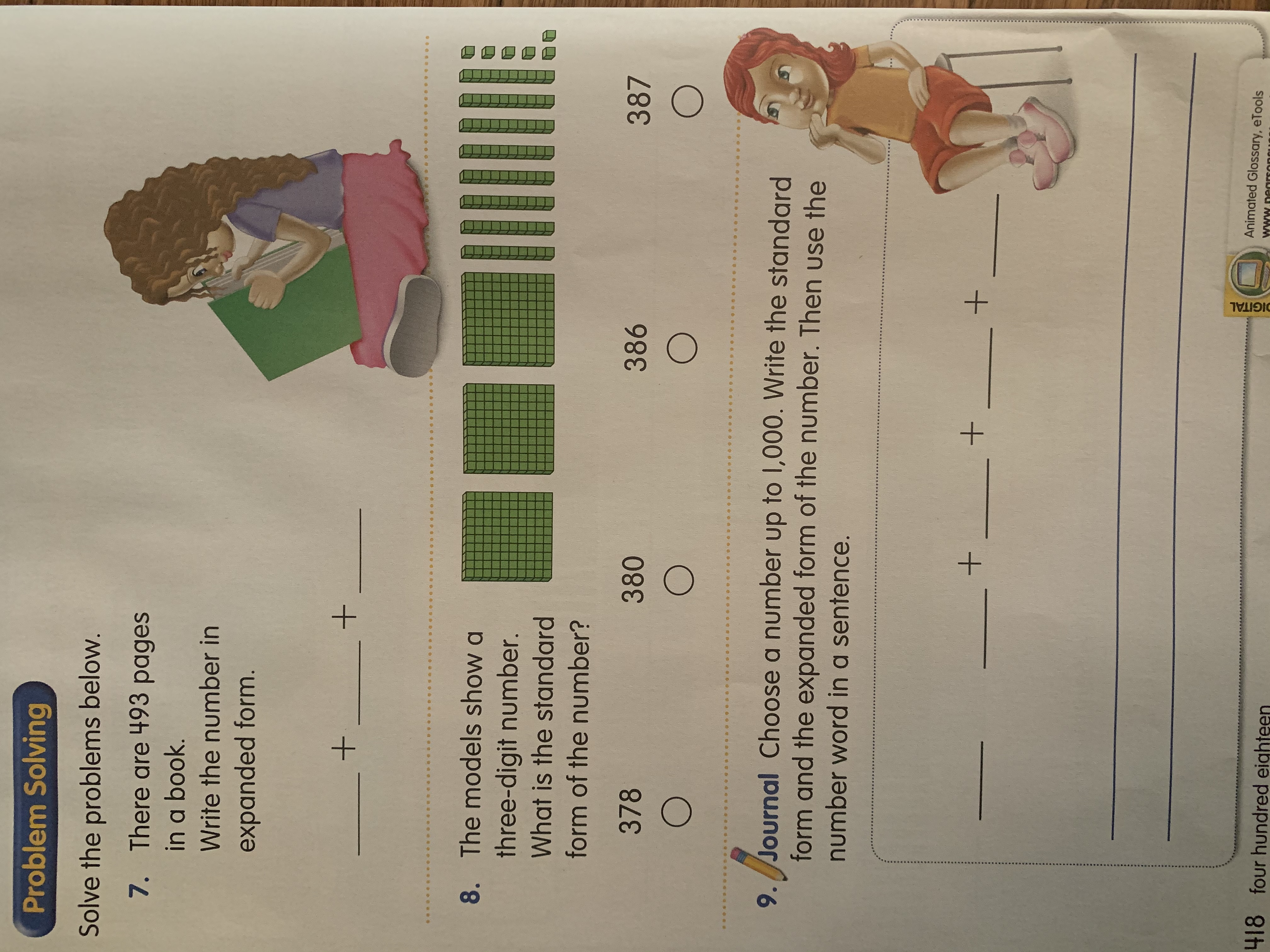